2022-2023 Water Level Results and a look a the KGS Water Balance / Q-Stable Analysis
Southwest Kansas Groundwater Management District No. 3 Annual Meeting
Ulysses, KS March 8, 2023
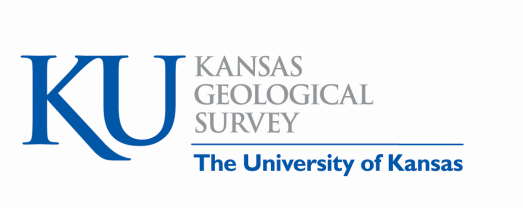 Kansas Geological Survey
University of Kansas
1991 to 2020 Normal Precipitation
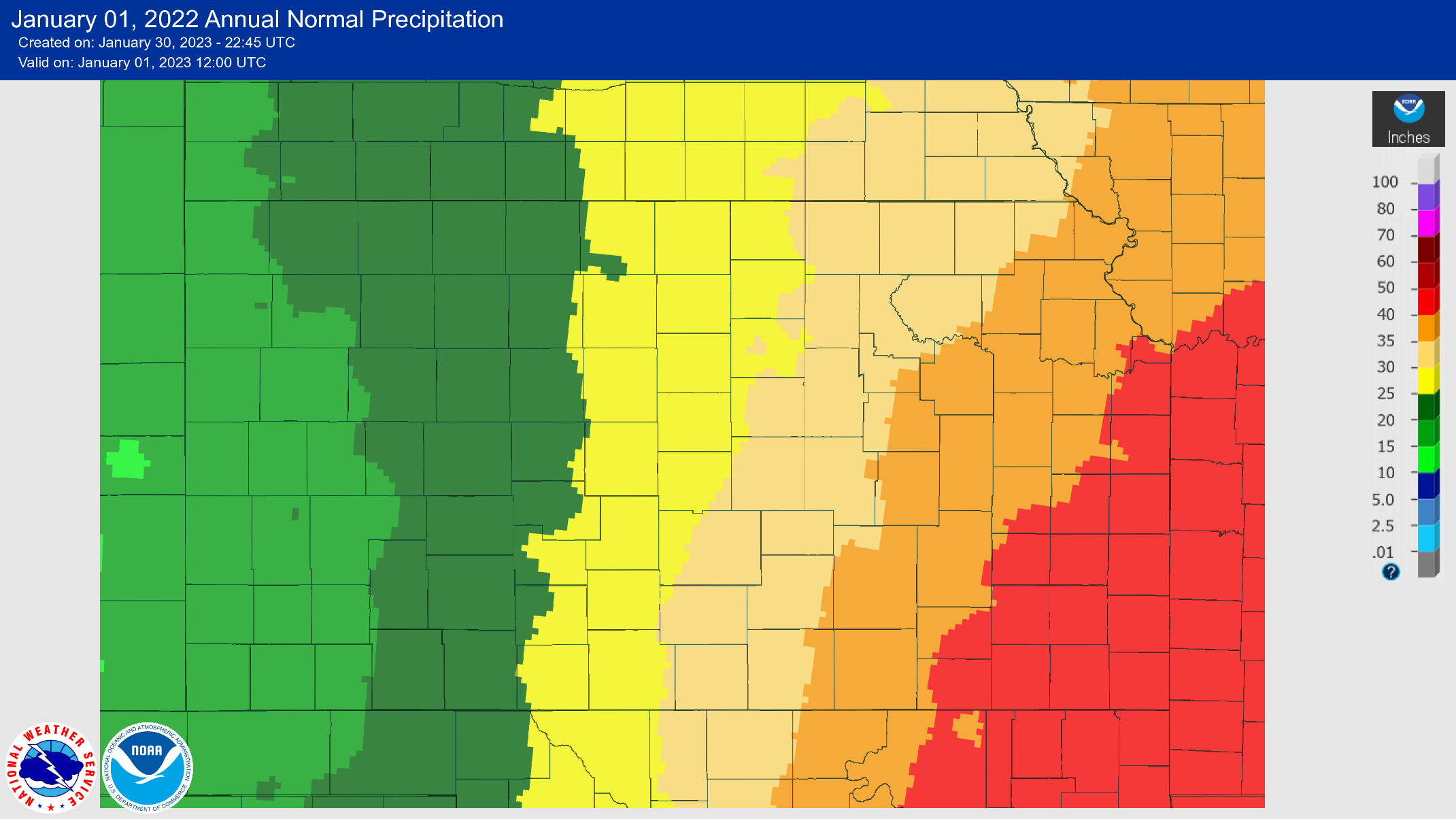 Kansas Geological Survey
2022 Total Precipitation
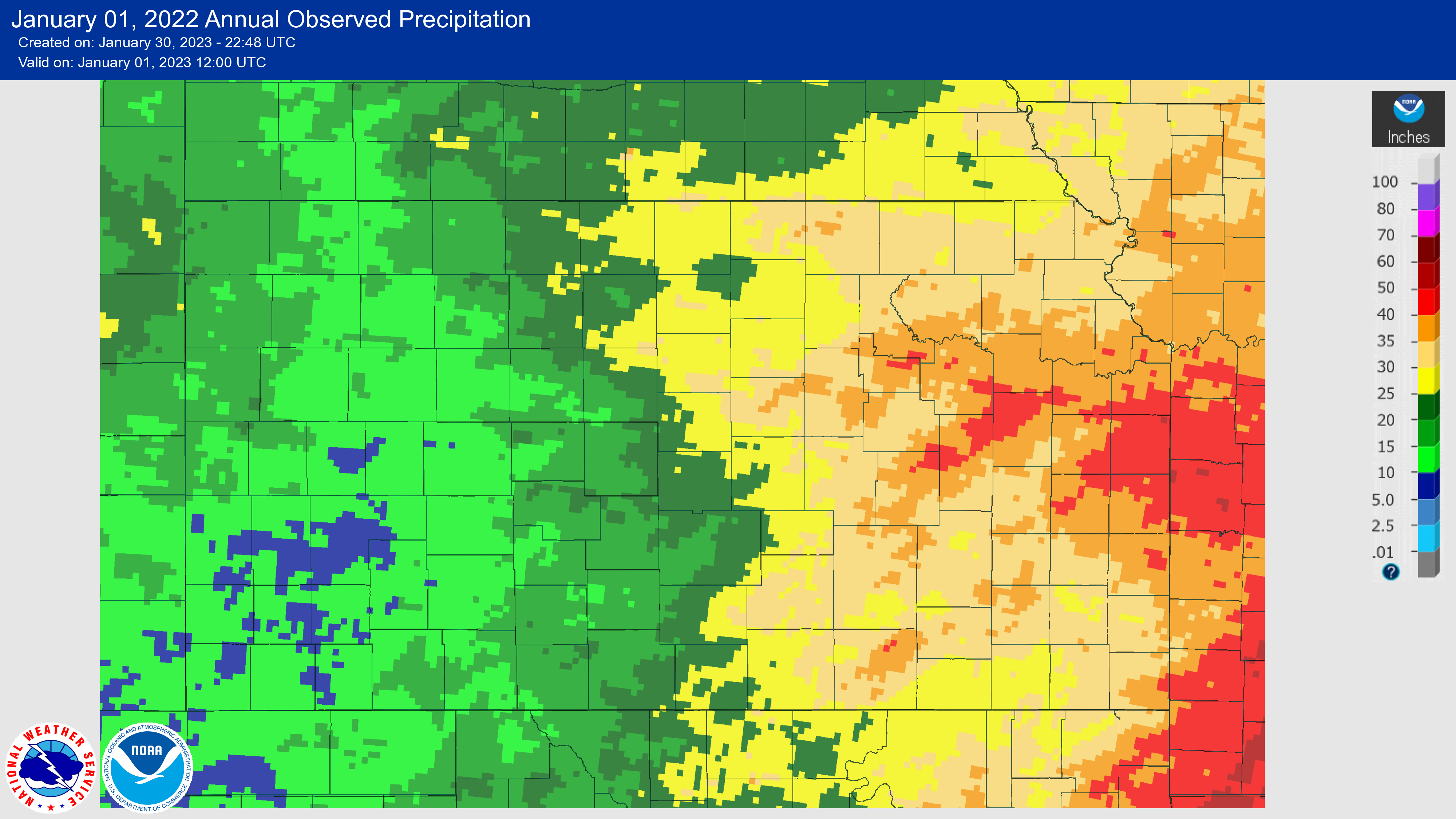 Kansas Geological Survey
Percent Departure from Normal Precipitation
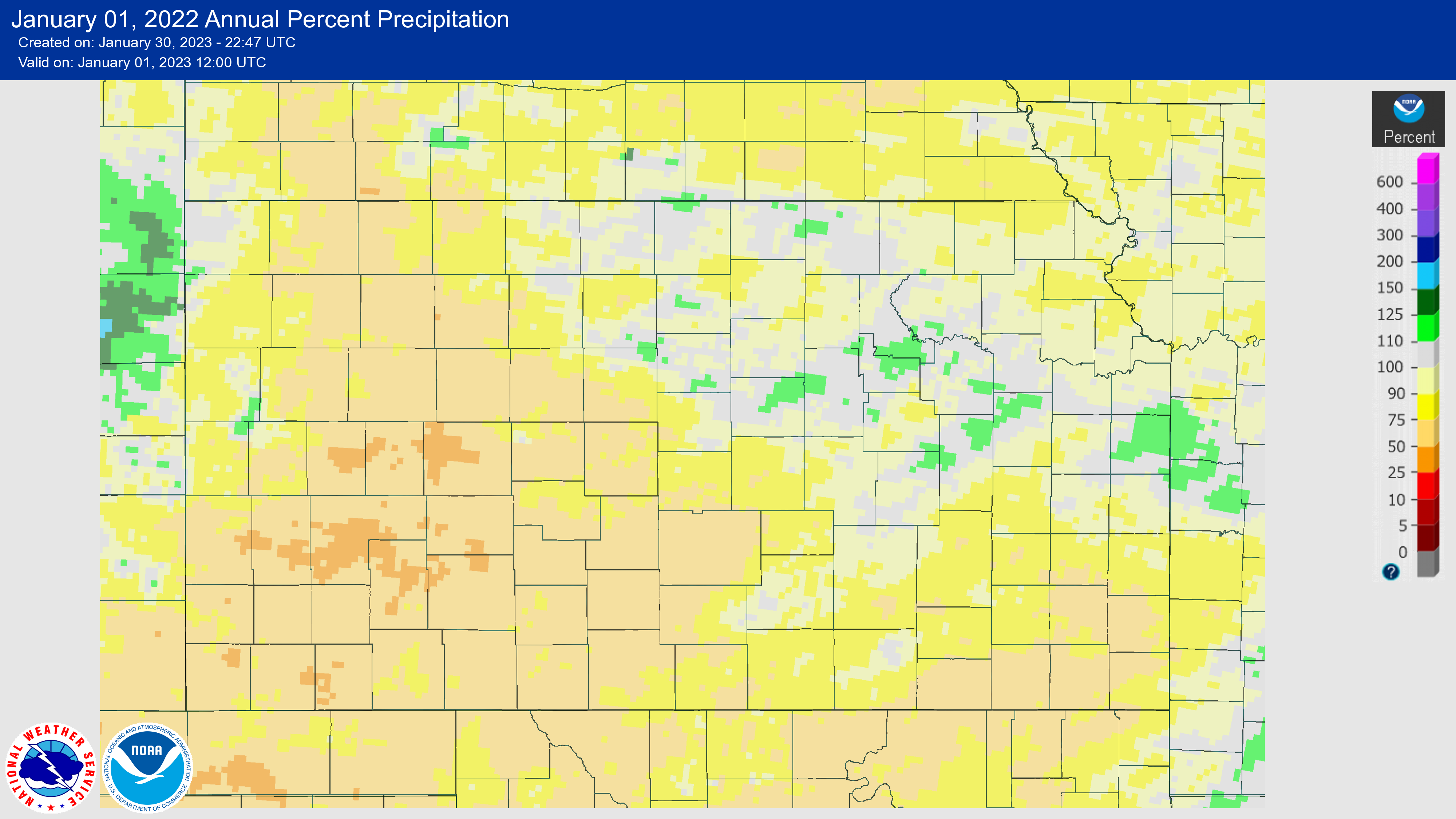 Kansas Geological Survey
UNL Drought Monitor, 02/28/2023
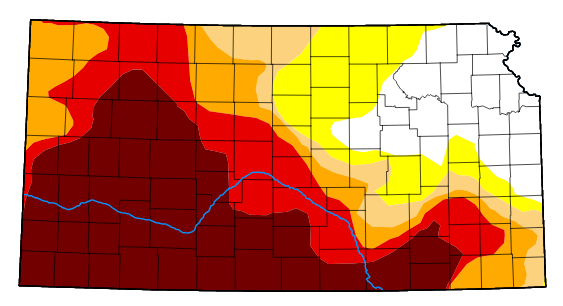 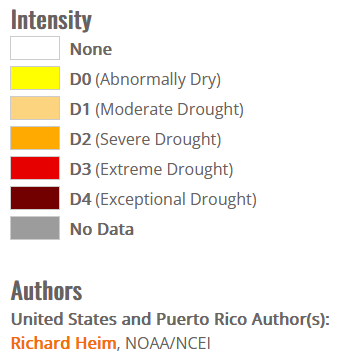 Kansas Geological Survey
November
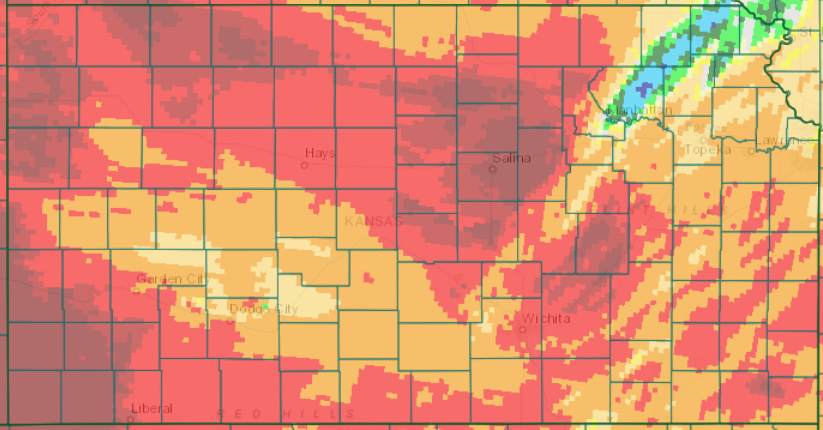 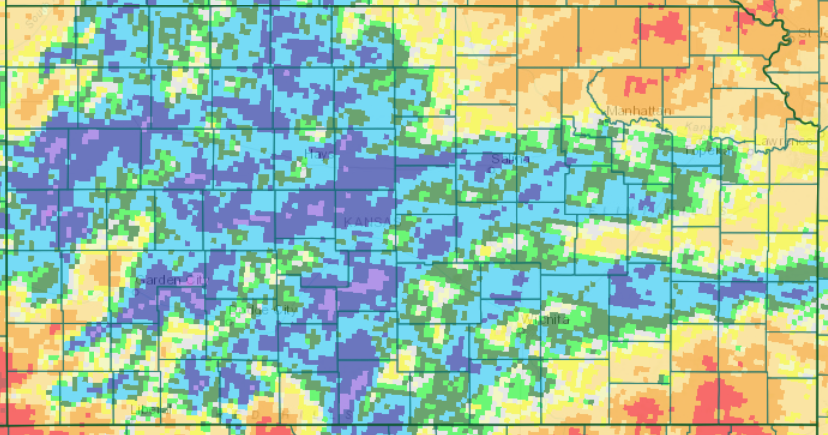 September 2021
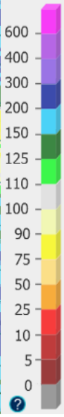 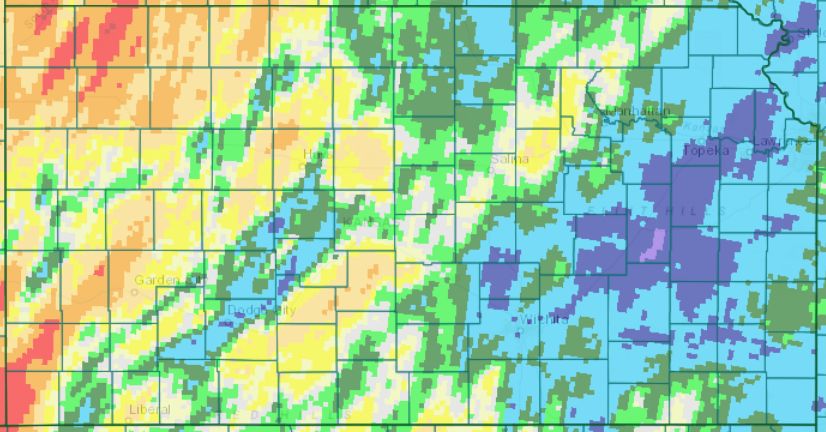 October
December
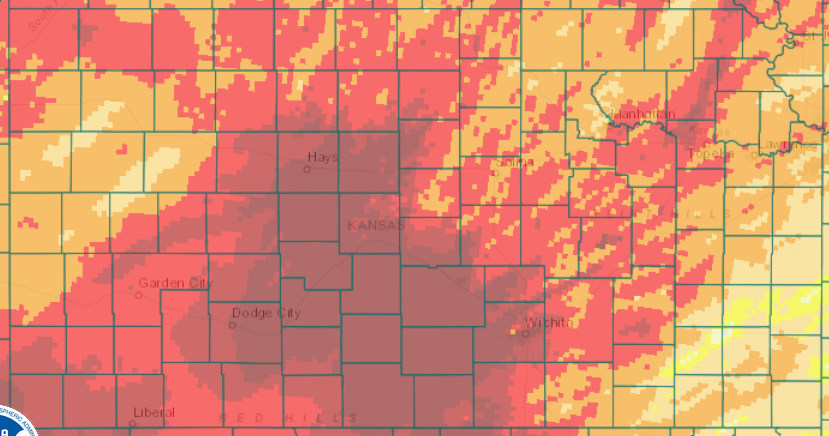 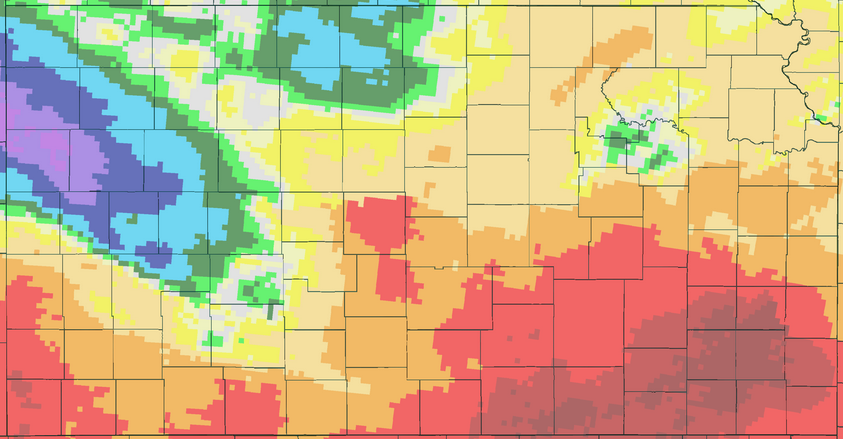 April
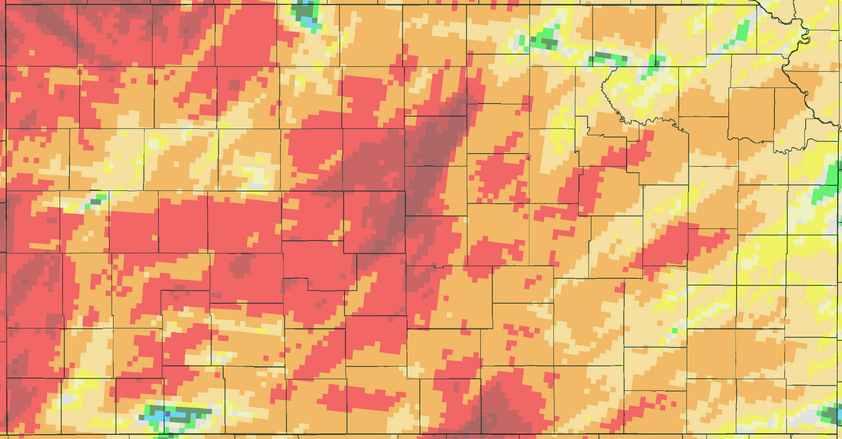 January 2022
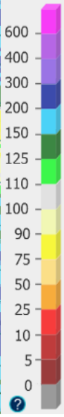 February
May
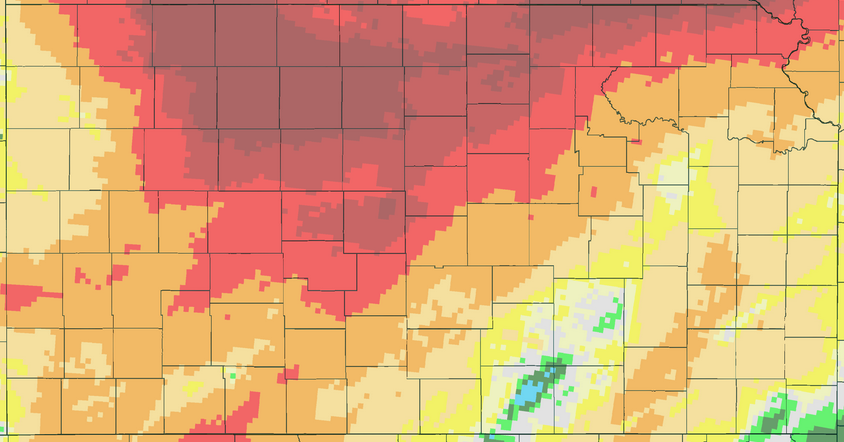 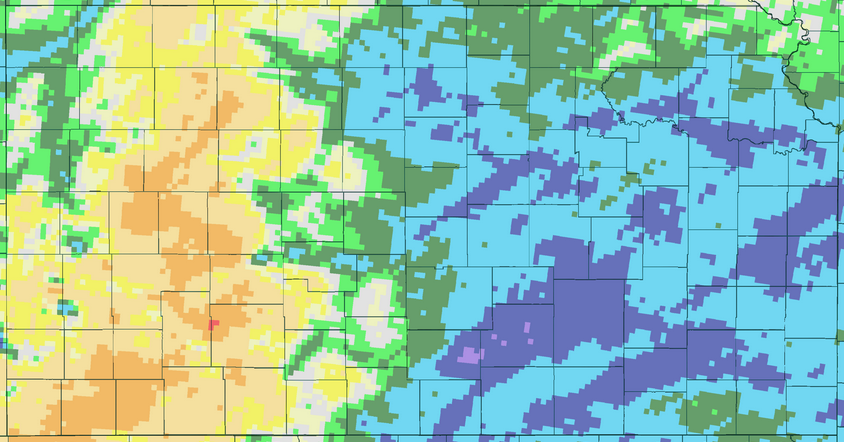 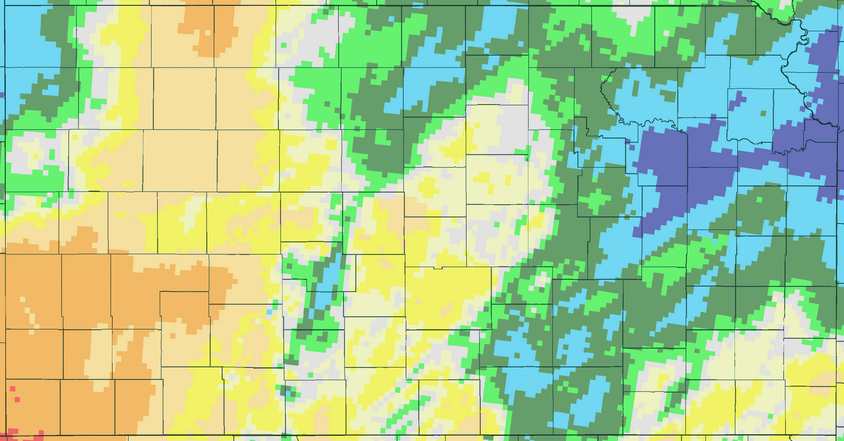 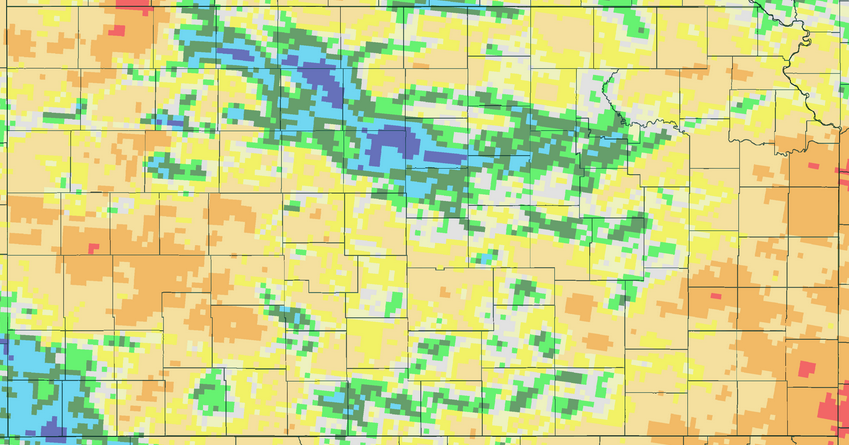 March
June
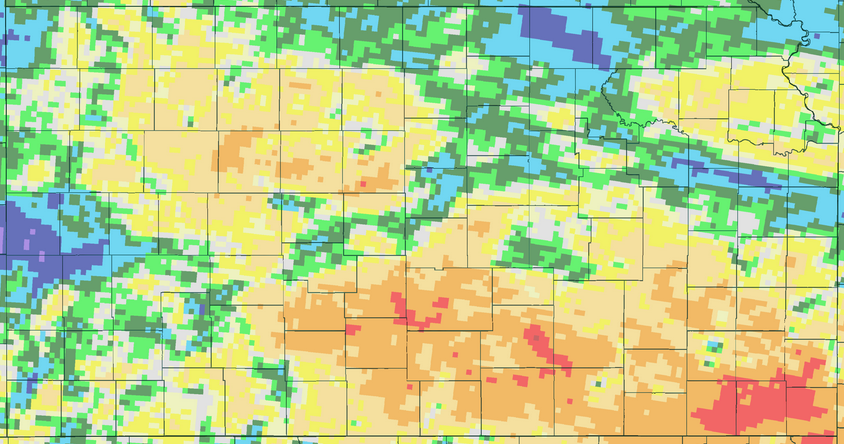 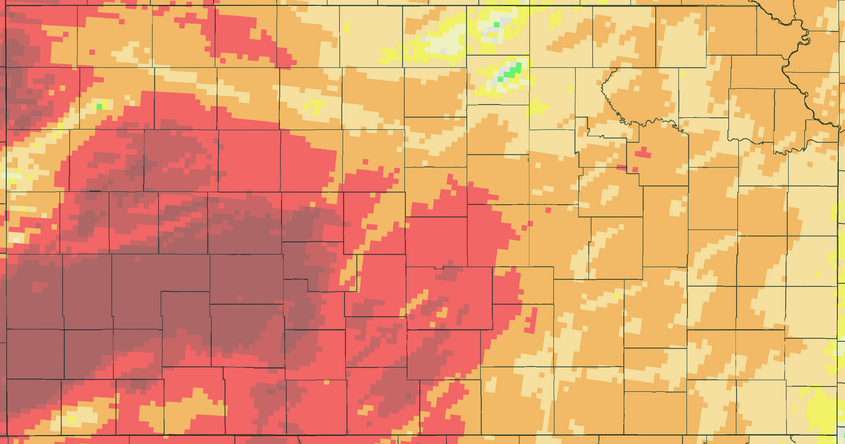 July
October
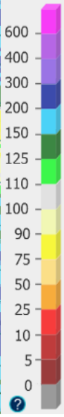 August
November
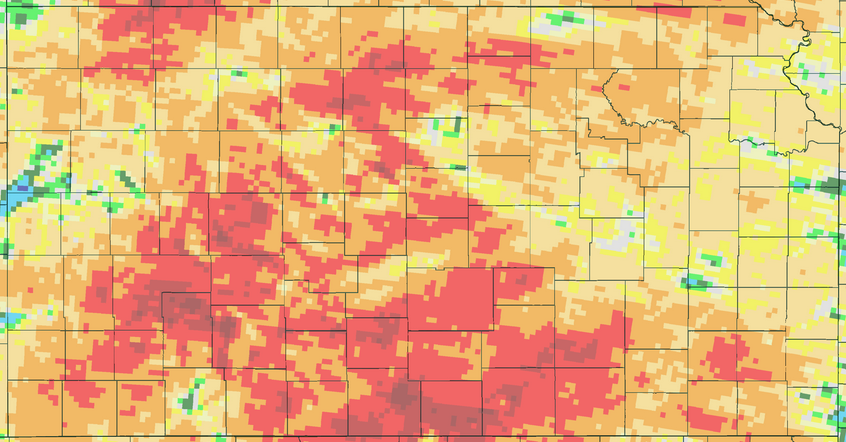 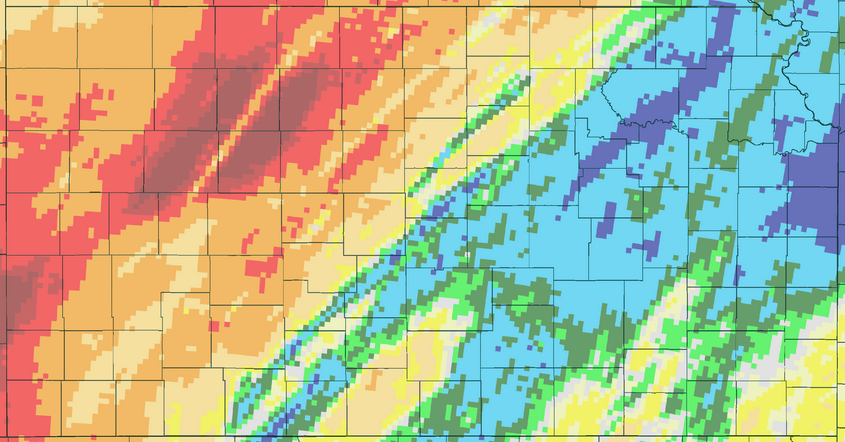 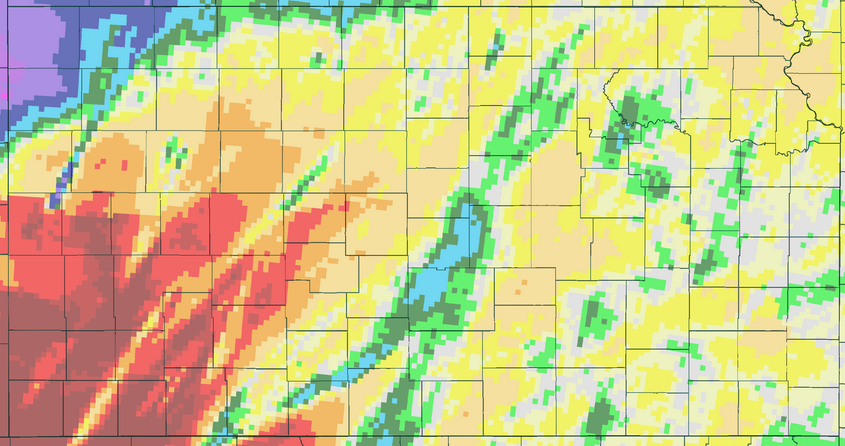 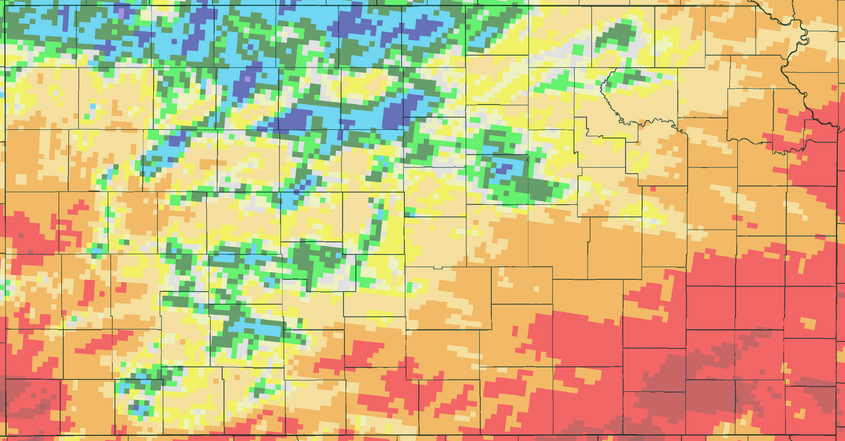 September
December
2023 Cooperative Water Level Program
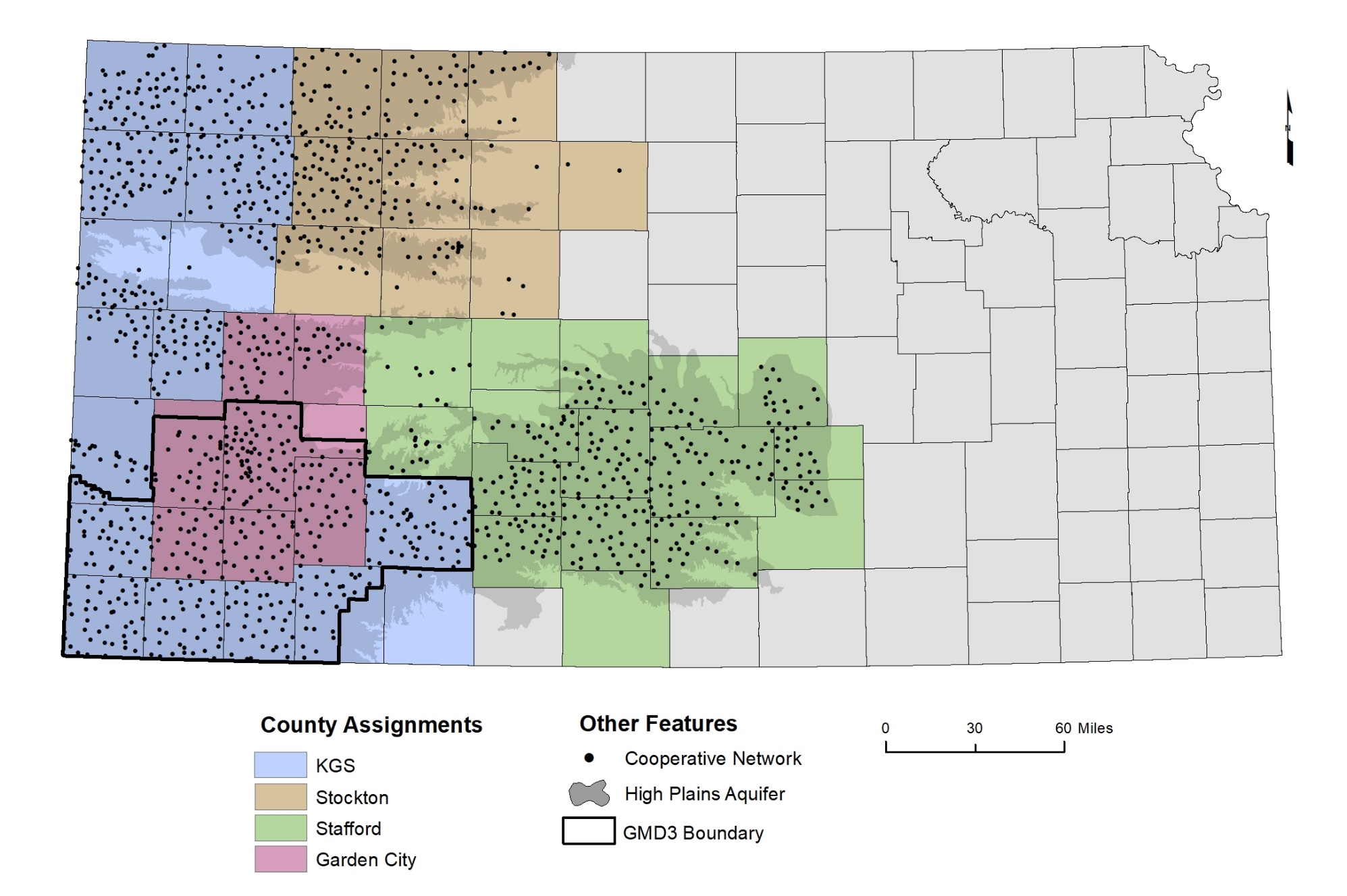 Kansas Geological Survey
Average Change (by Well)
SW Kansas GMD 3
401 wells measured

Average 2022 to 2023 water-level change = -2.67 ft
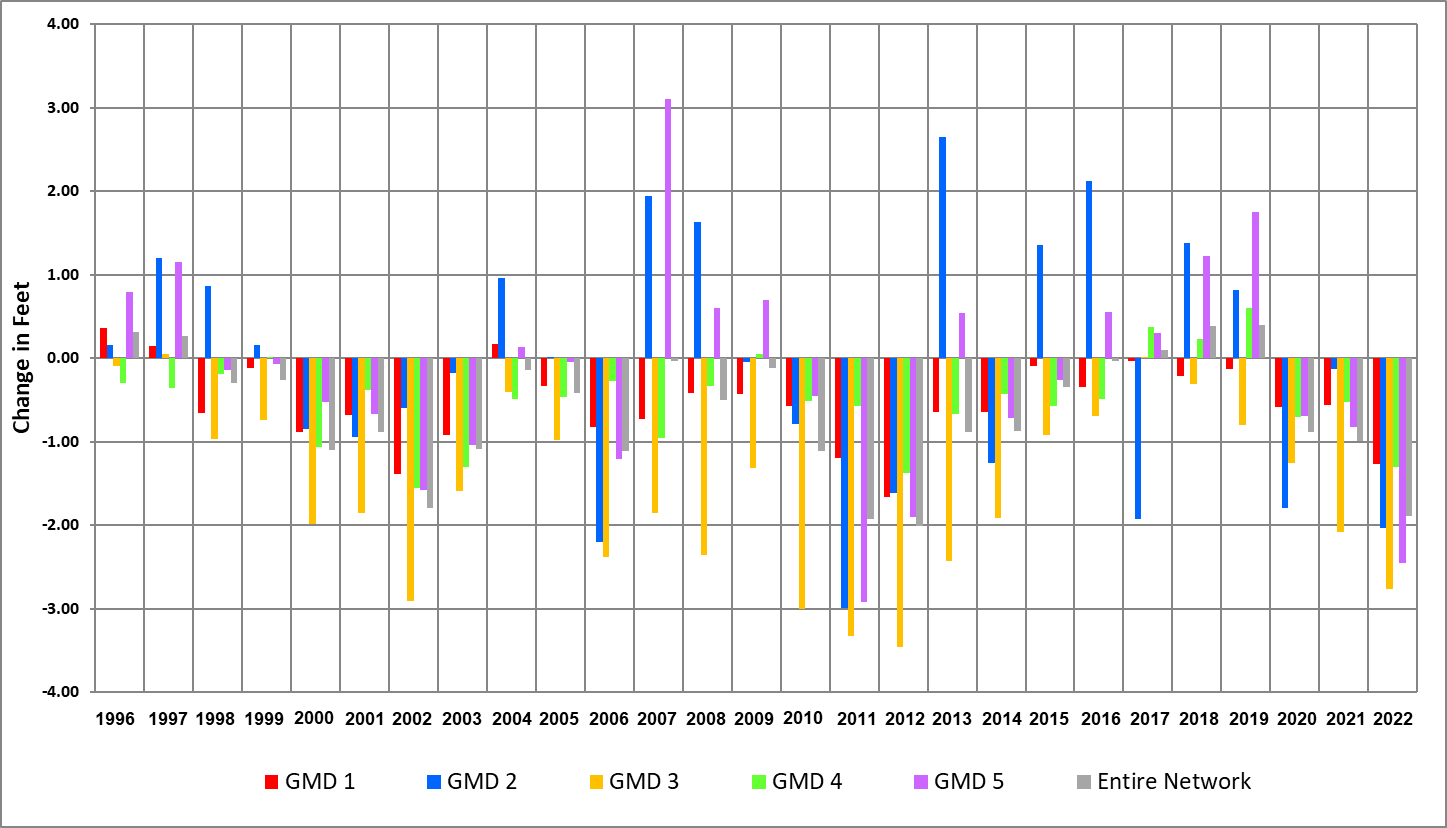 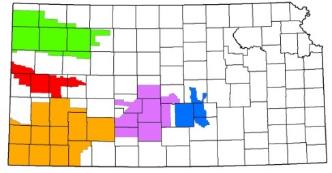 *Results are based only on the cooperative network (KGS and KDA-DWR) and do not include sub-regional networks from the KDA-DWR, KGS, or local GMDs.  2023 water levels are provisional.
Kansas Geological Survey
Provisional 2022-2023 Results
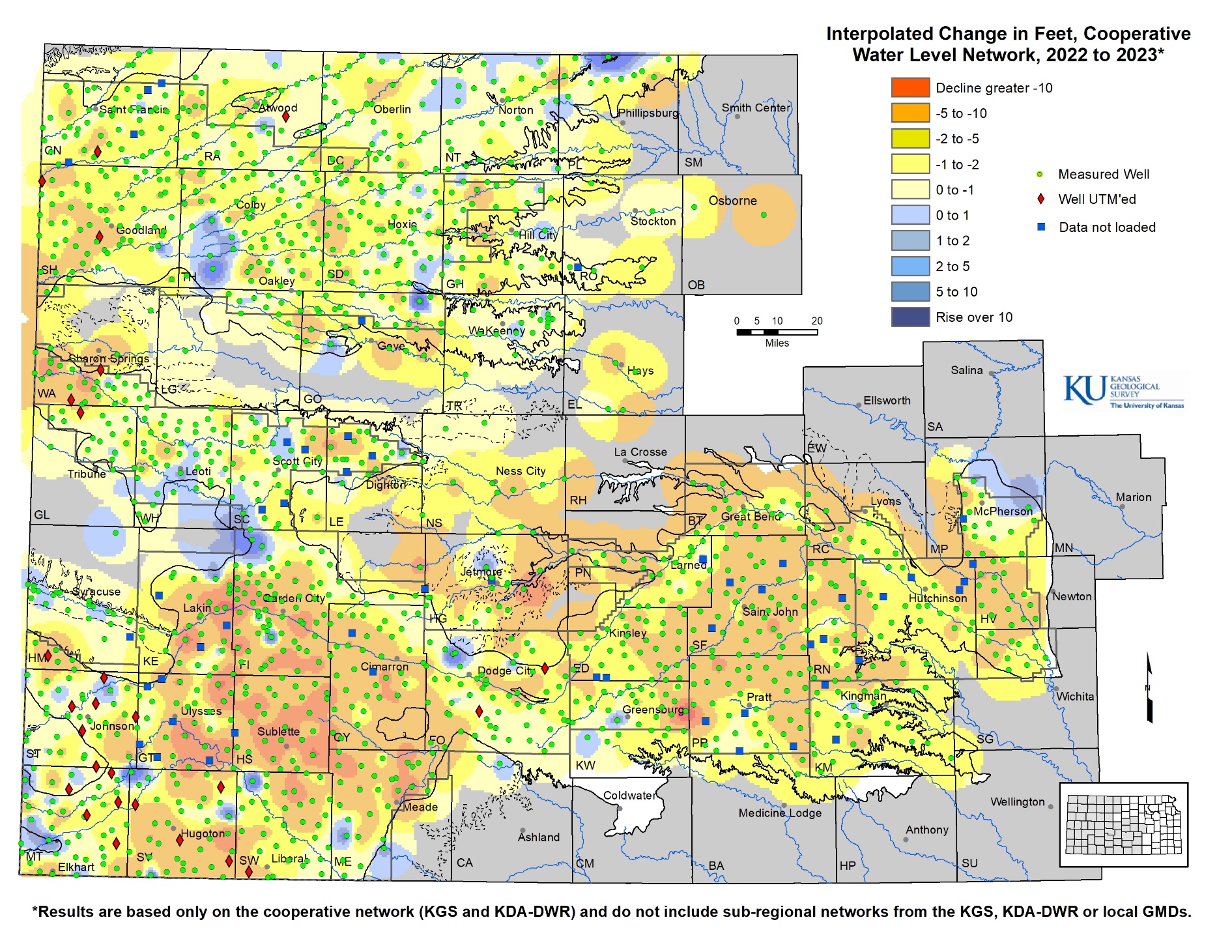 Kansas Geological Survey
Provisional 2022-2023 Results
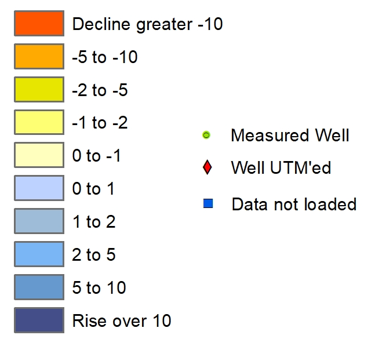 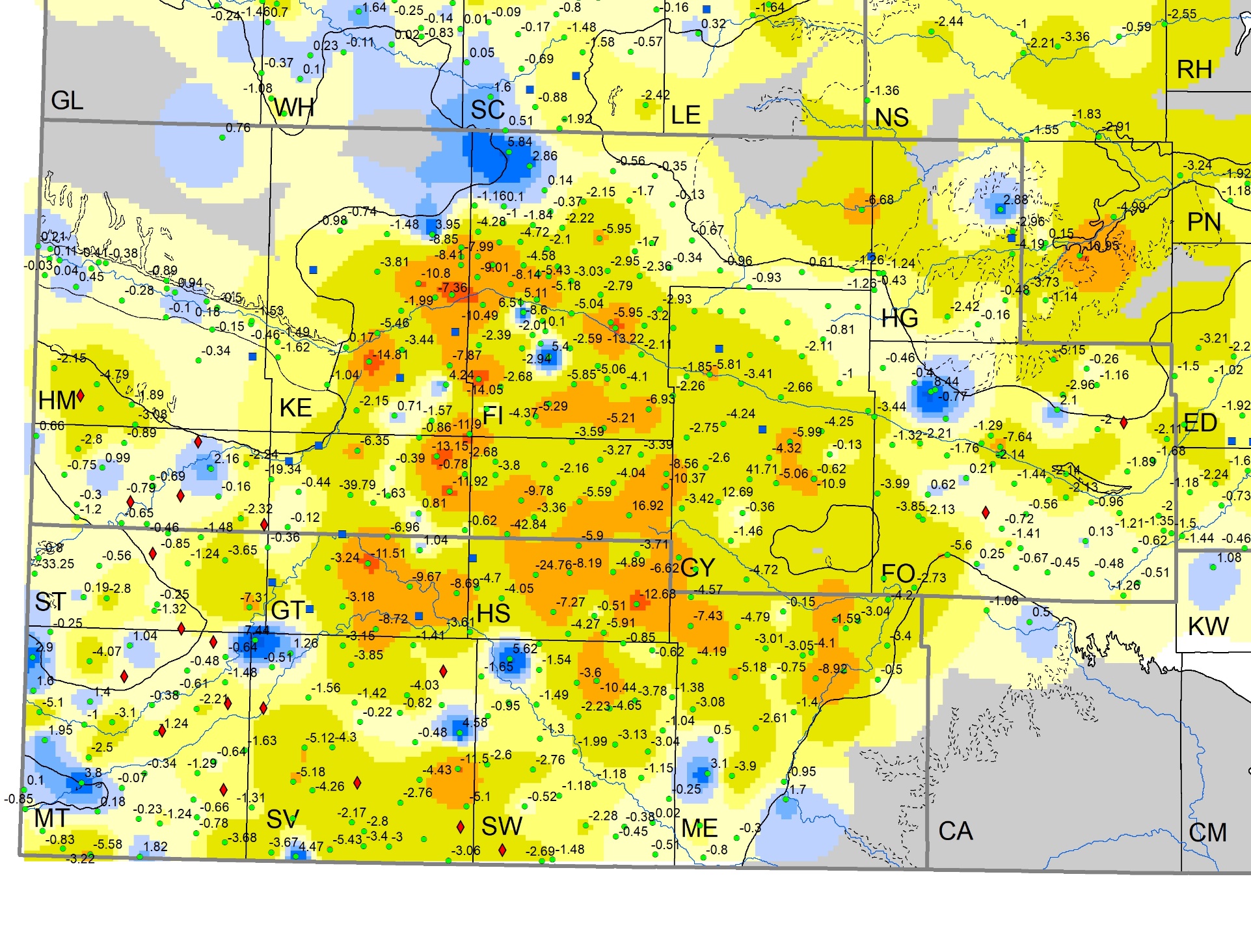 Kansas Geological Survey
Provisional 2022-2023 Results
2022-2023
2021-2022
2020-2021
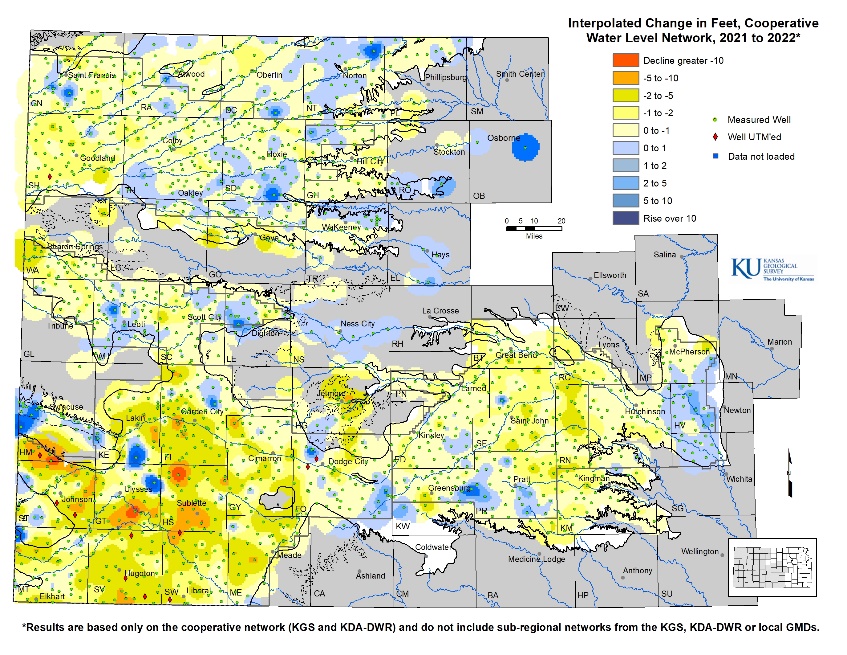 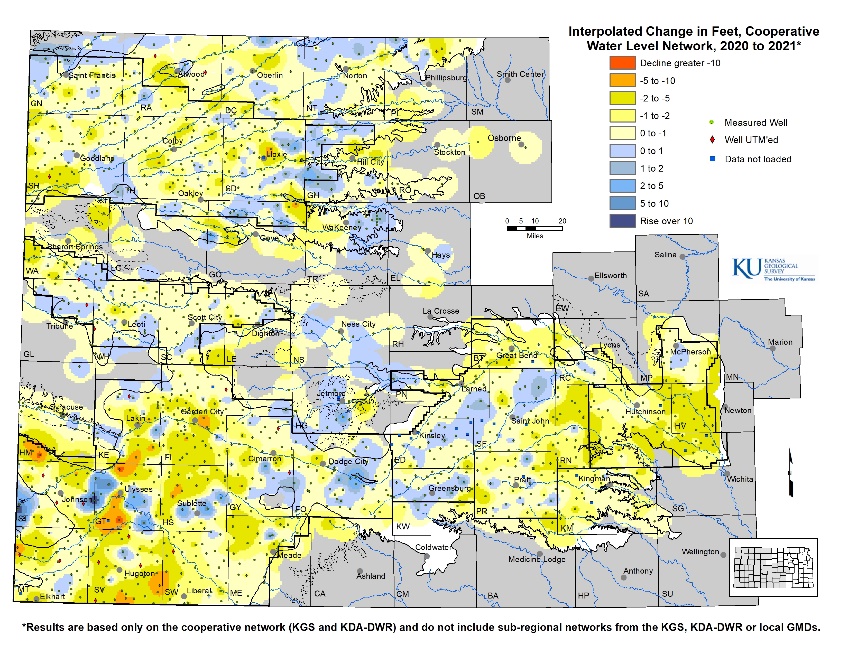 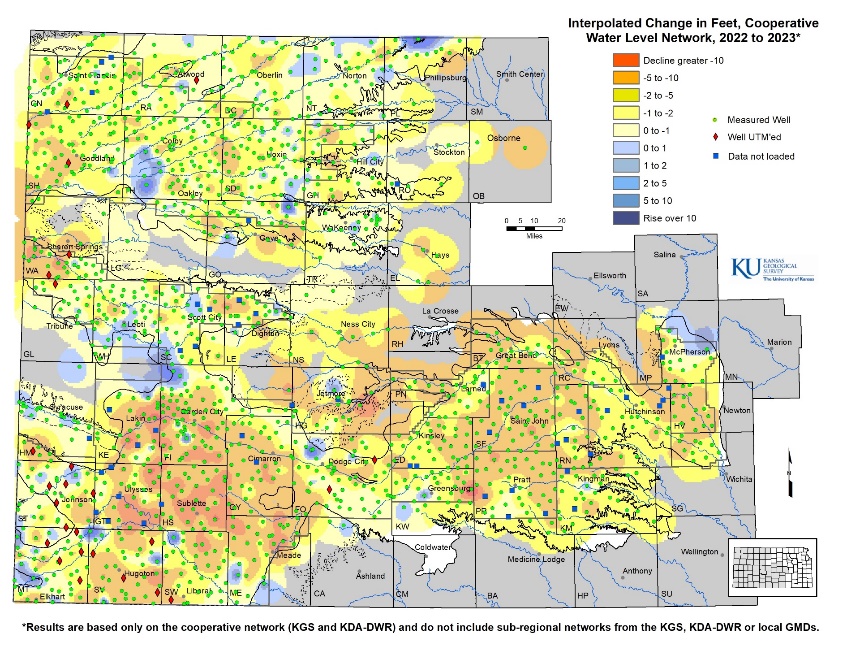 2018-2019
2019-2020
2017-2018
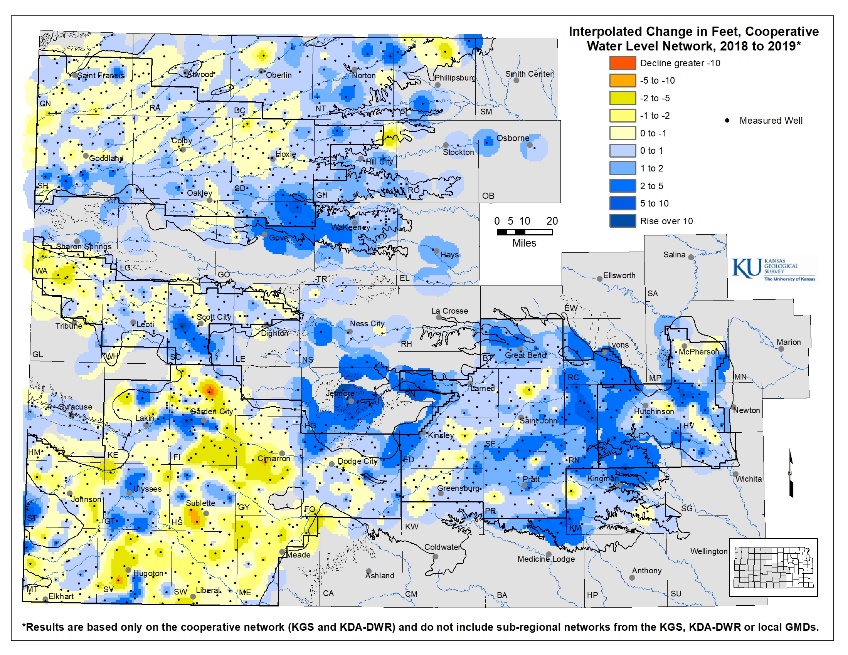 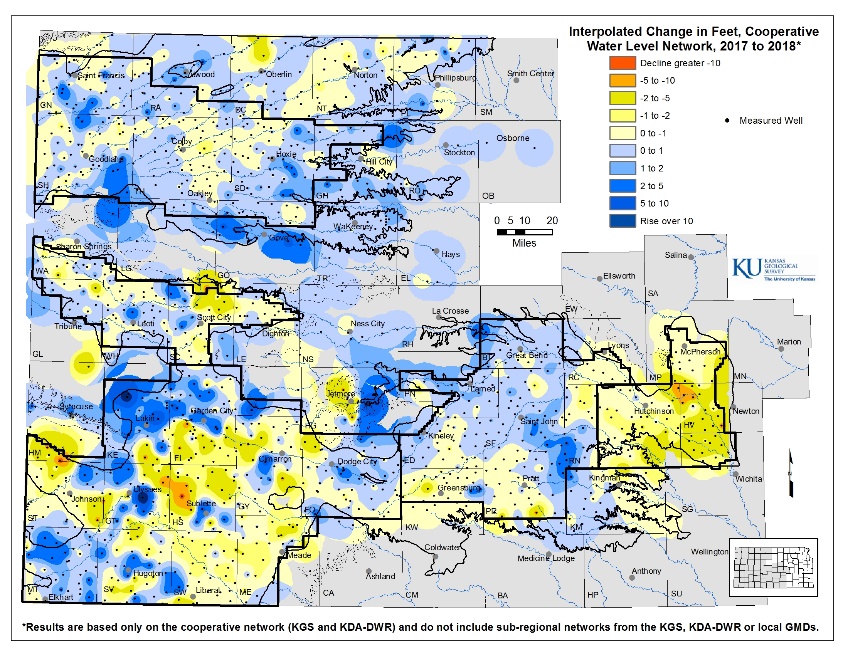 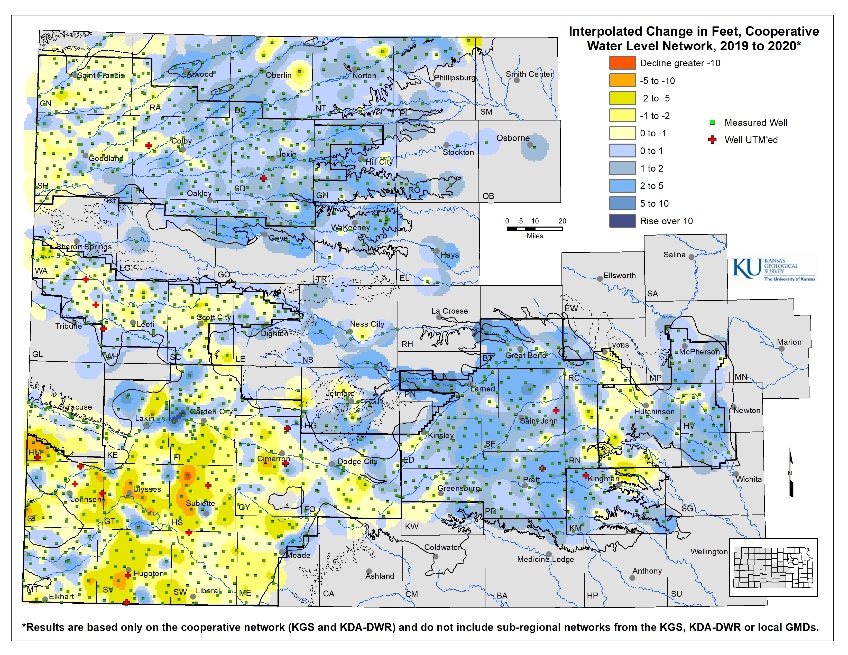 Kansas Geological Survey
KGS Water Balance / Q-Stable Analysis
What is it?
A simple approach to assess the relationship between groundwater usage and water-level change

Suited for Ogallala/High Plains aquifer
Seasonally pumped 
Water is at depth
Semi-arid region

Data driven with no conceptualizations
Water use 
Water-level change

Butler, J. J., Jr., Whittemore, D. O., Wilson, B. B., & Bohling, G. C. (2016). A new approach for assessing the future of aquifers supporting irrigated agriculture. Geophys Researcher Letters, 43 (5), 2004–2010.
Water Right Data
WRIS / WIMAS

Kansas Department of Agriculture- Division of Water Resources

Annual reported water use

Penalties for falsifying or not reporting

Over 95% of the wells in the Kansas High Plains aquifer have a flow meter

Established meter specification and requirements 

Kansas water use program in unique in U.S. and the world
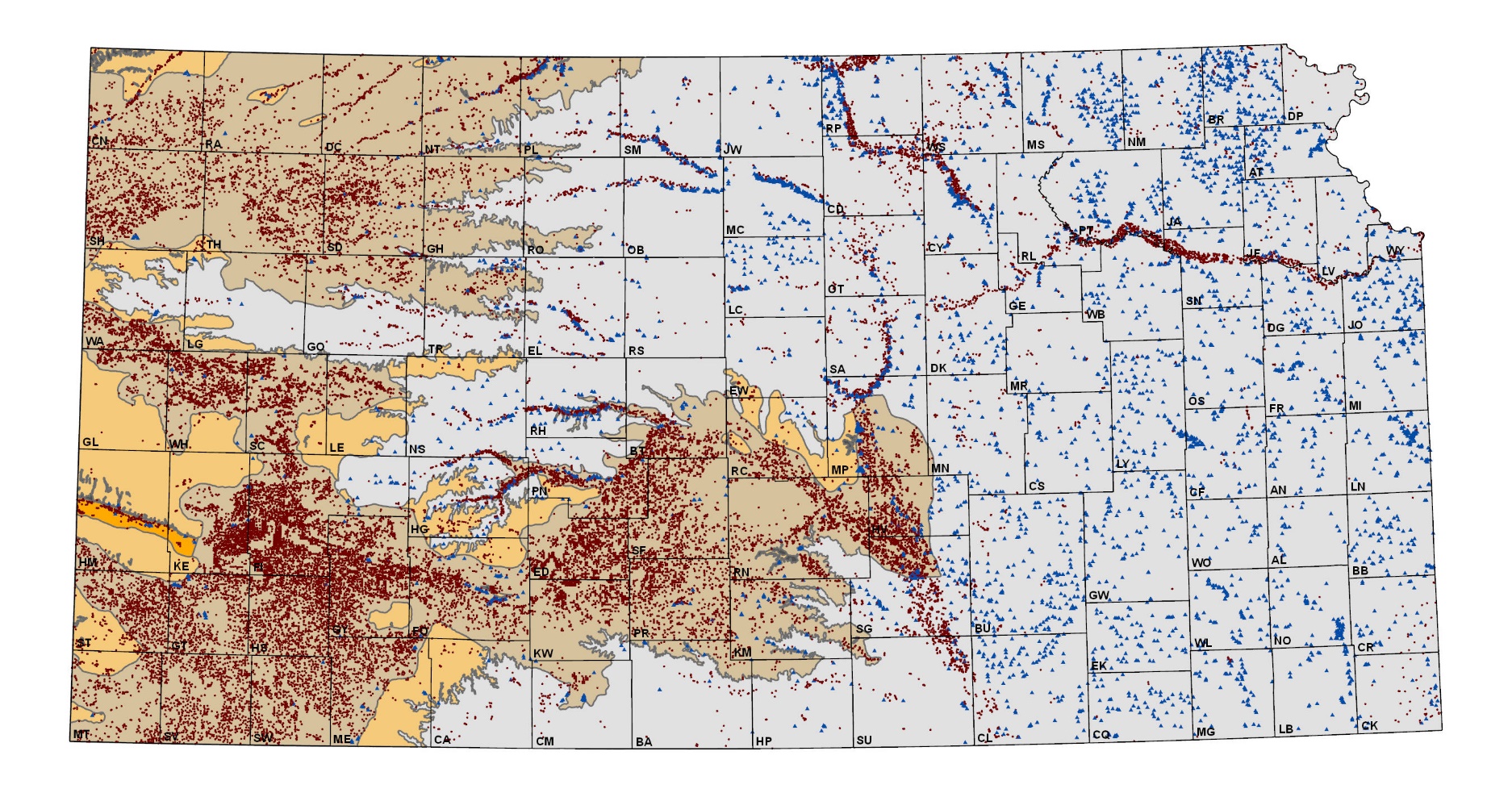 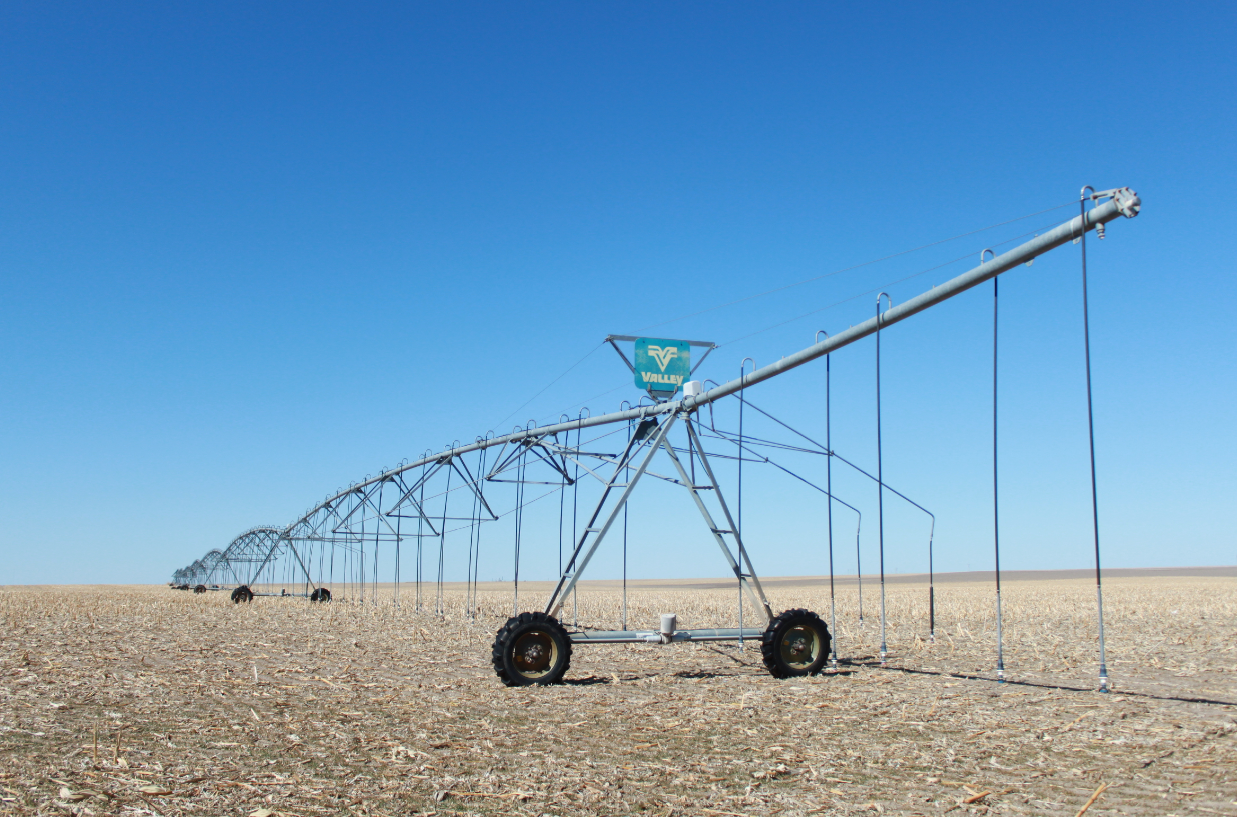 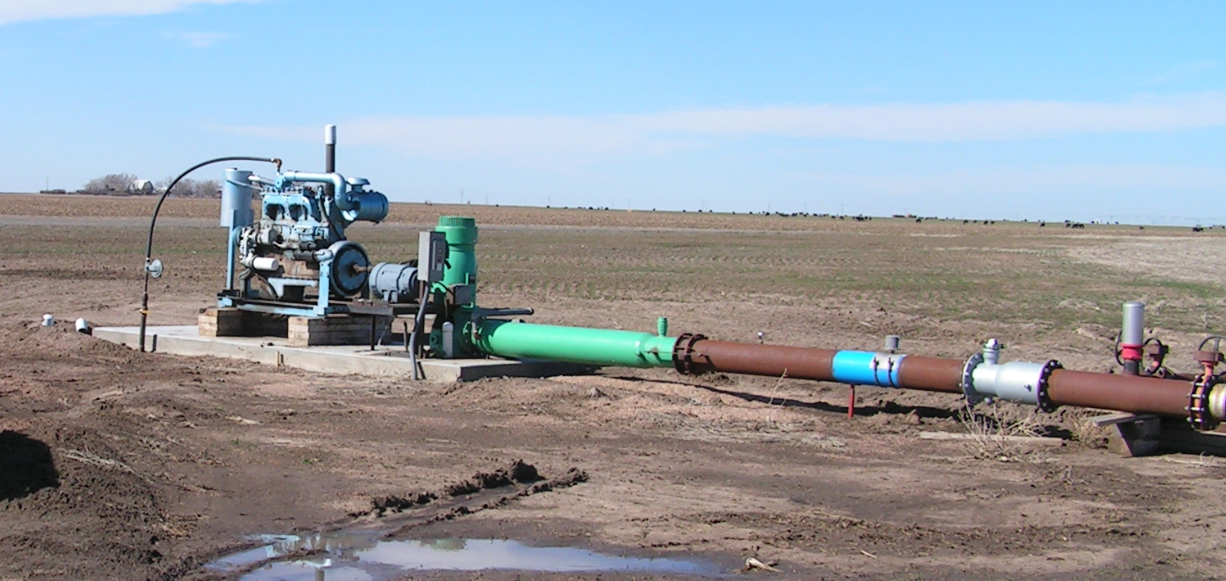 Kansas Geological Survey
Measuring Wells in Kansas
WIZARD

Kansas Geological Survey

Depth-to-water measurements

Wells measured by GMDs 2 and 5, KDA-DWR, USGS, and the KGS 

Cooperative Water Level Network
~1,400 wells
Focused on High Plains aquifer
Annual measurements by the KGS and KDA-DWR
Regional aquifer characterizations
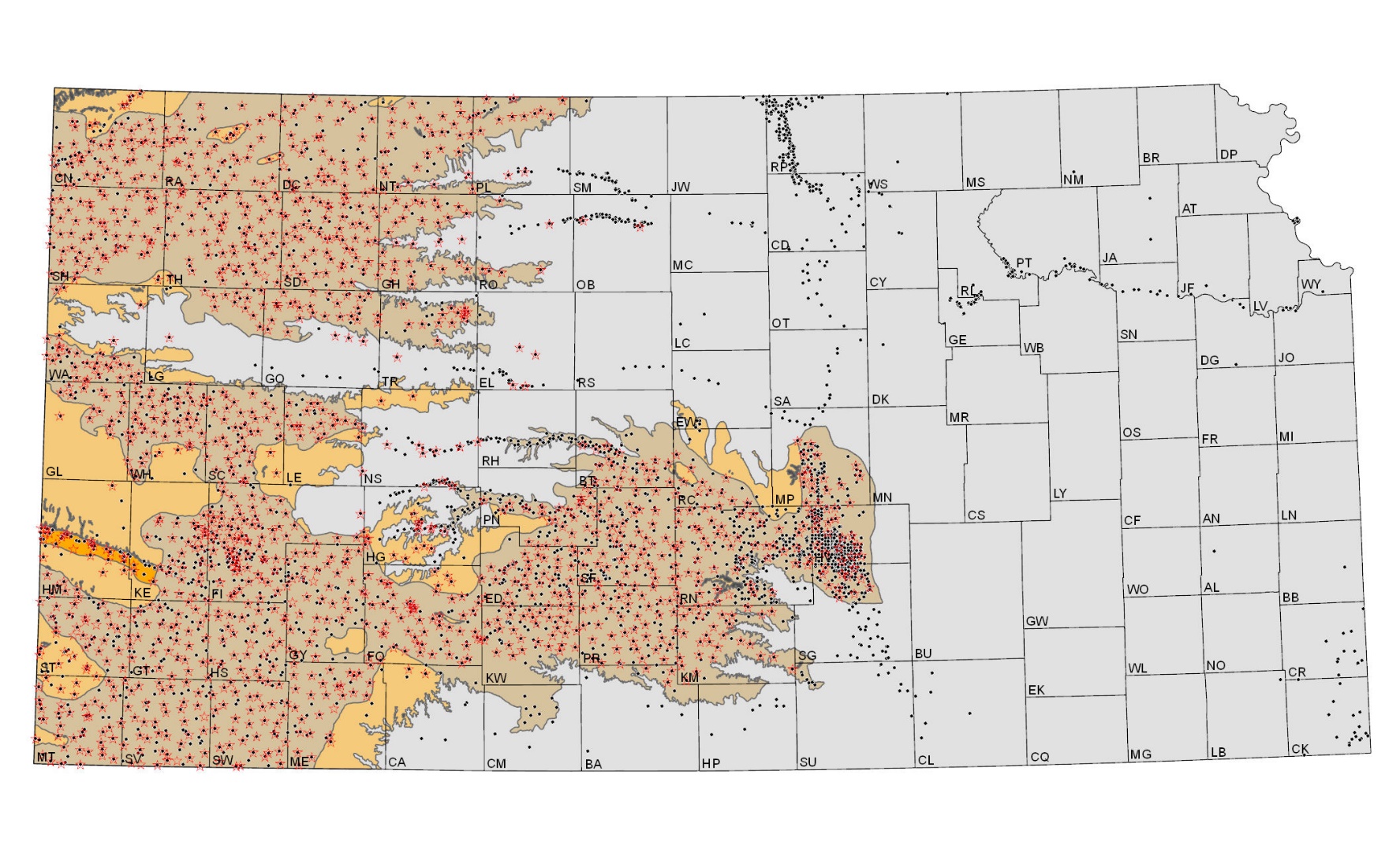 Kansas Geological Survey
[Speaker Notes: Measured depth to groundwater can be obtained online from the KGS WIZARD database at http://www.kgs.ku.edu/Magellan/WaterLevels/index.html.  WIZARD contains data collected from a local, state, and federal agency with the black dots indicating wells measured at some point over the last 20 year.  The red stars represent wells included in the Kansas Cooperative Water-Level Measurement Network where each winter, the KGS and KDA-DWR measure roughly 1400 wells to assess regional trends and conditions in the High Plains aquifer region.]
Kansas Index Well Program
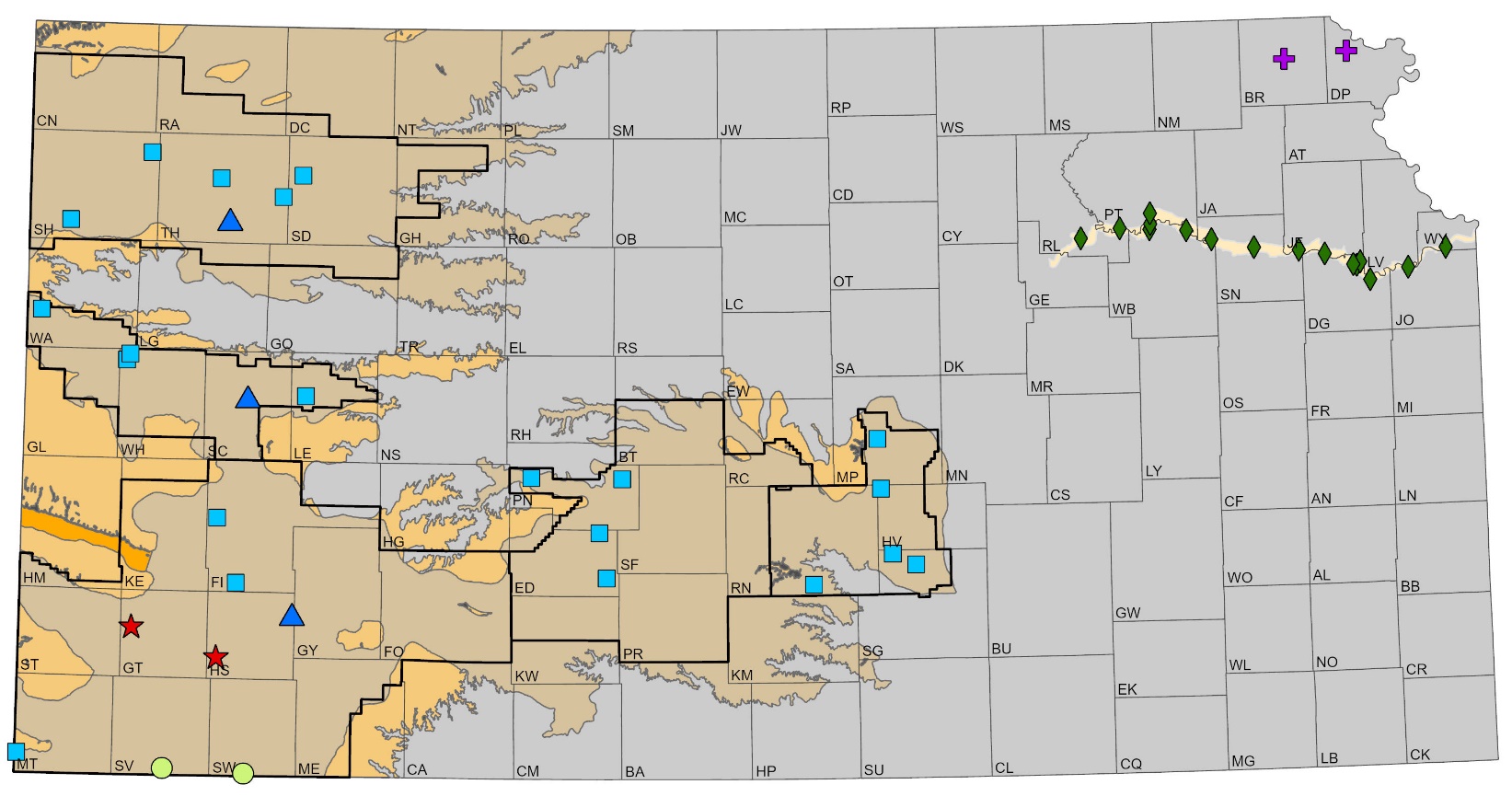 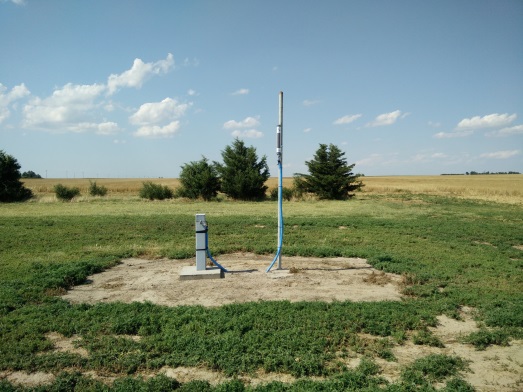 First installed in 2007 through the Kansas Water Plan Fund

Continuous, real-time water-level recordings

Characterizations at the local scale

New Ogallala/Dakota nest sites
Kansas Geological Survey
[Speaker Notes: To help answer that question, the Kansas Index Well Program has provided great insight into how the aquifer behaves throughout the year.  Initiated in 2007, Index Wells are continuous, real-time monitored wells shown with various point symbols on the map.  Water-level responses for the majority of index wells to date indicate consistent aquifer behaviors regardless of past climatic or pumping conditions.]
Kansas Index Well Program
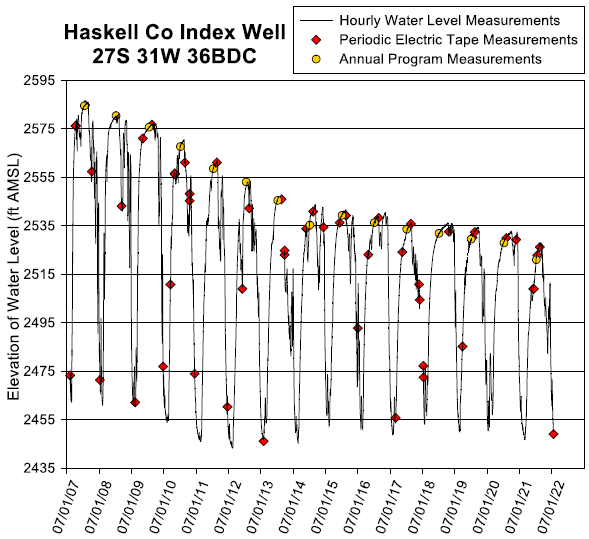 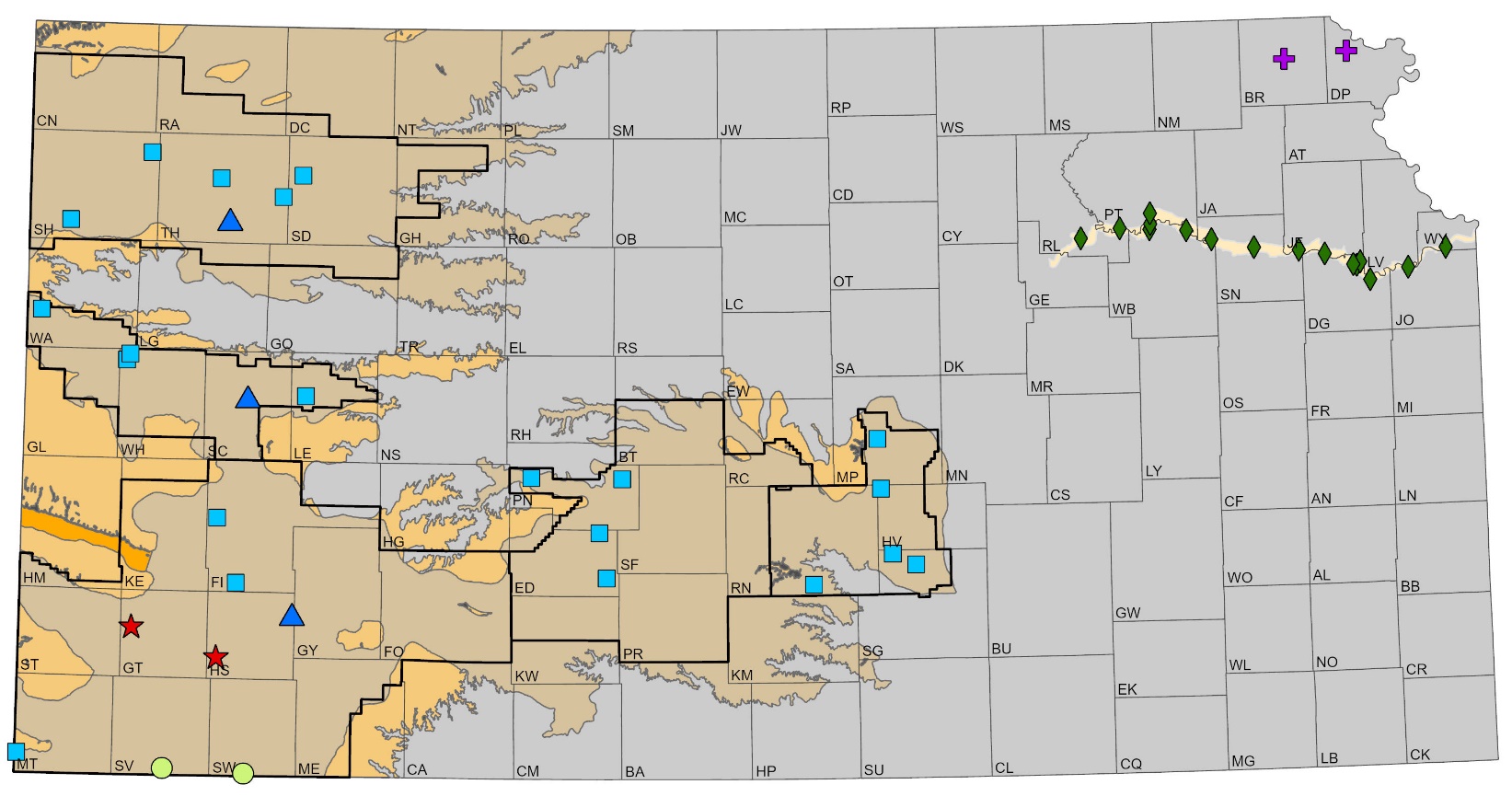 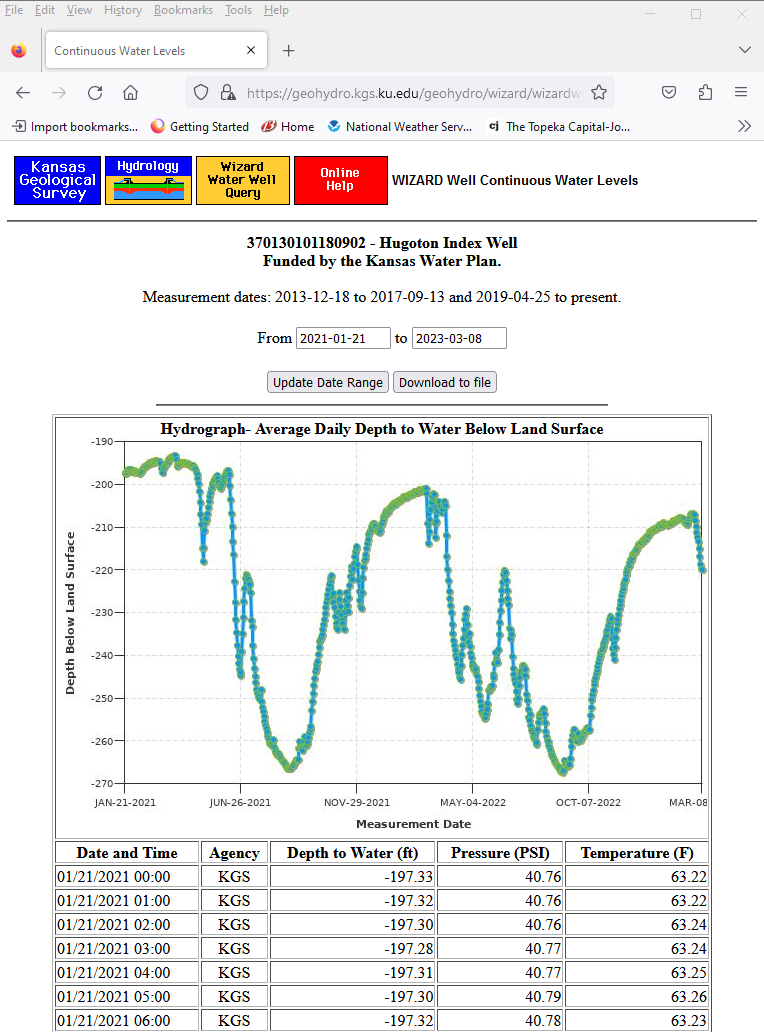 Kansas Geological Survey
[Speaker Notes: To help answer that question, the Kansas Index Well Program has provided great insight into how the aquifer behaves throughout the year.  Initiated in 2007, Index Wells are continuous, real-time monitored wells shown with various point symbols on the map.  Water-level responses for the majority of index wells to date indicate consistent aquifer behaviors regardless of past climatic or pumping conditions.]
Water-Level Change vs Reported Water Use
Groundwater Use
Water-Level Change
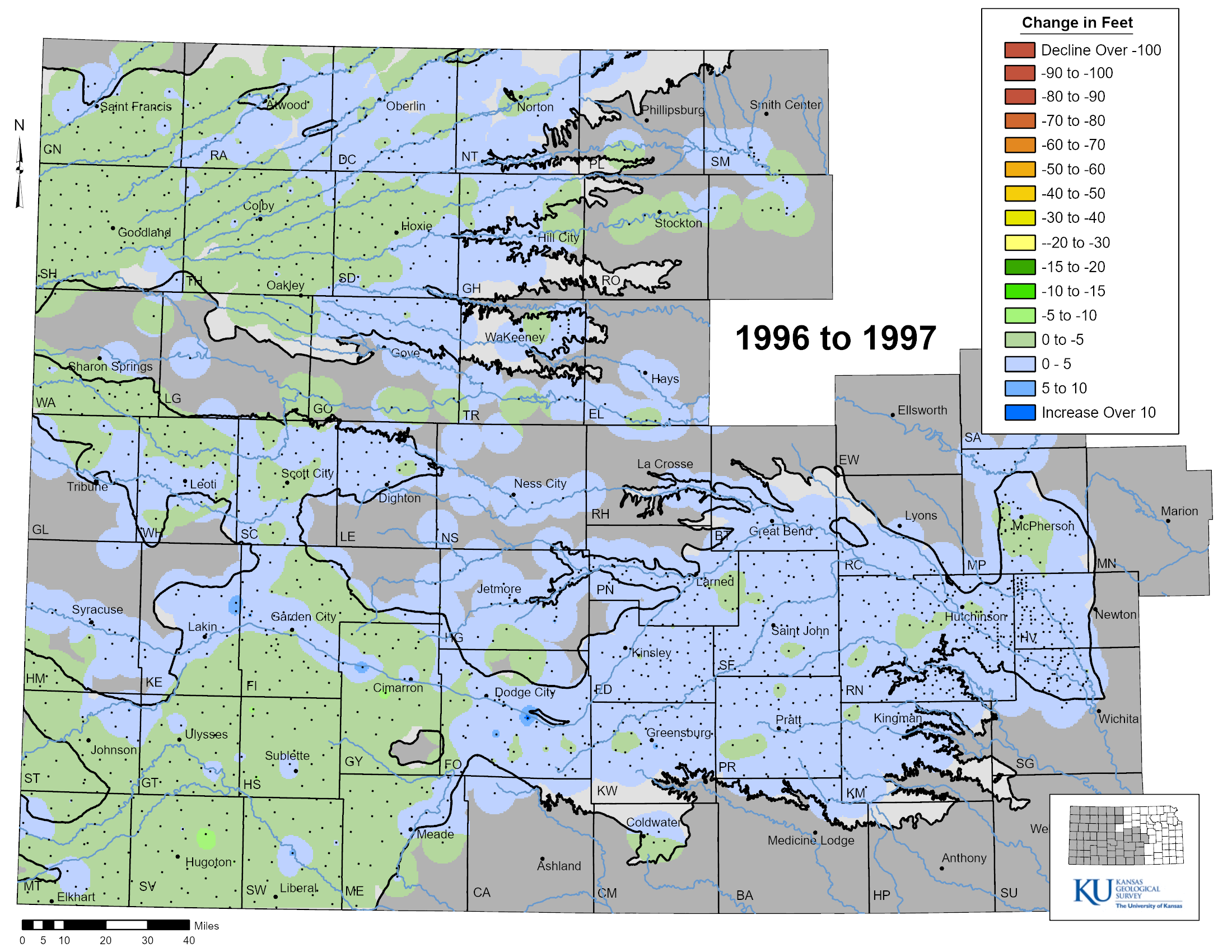 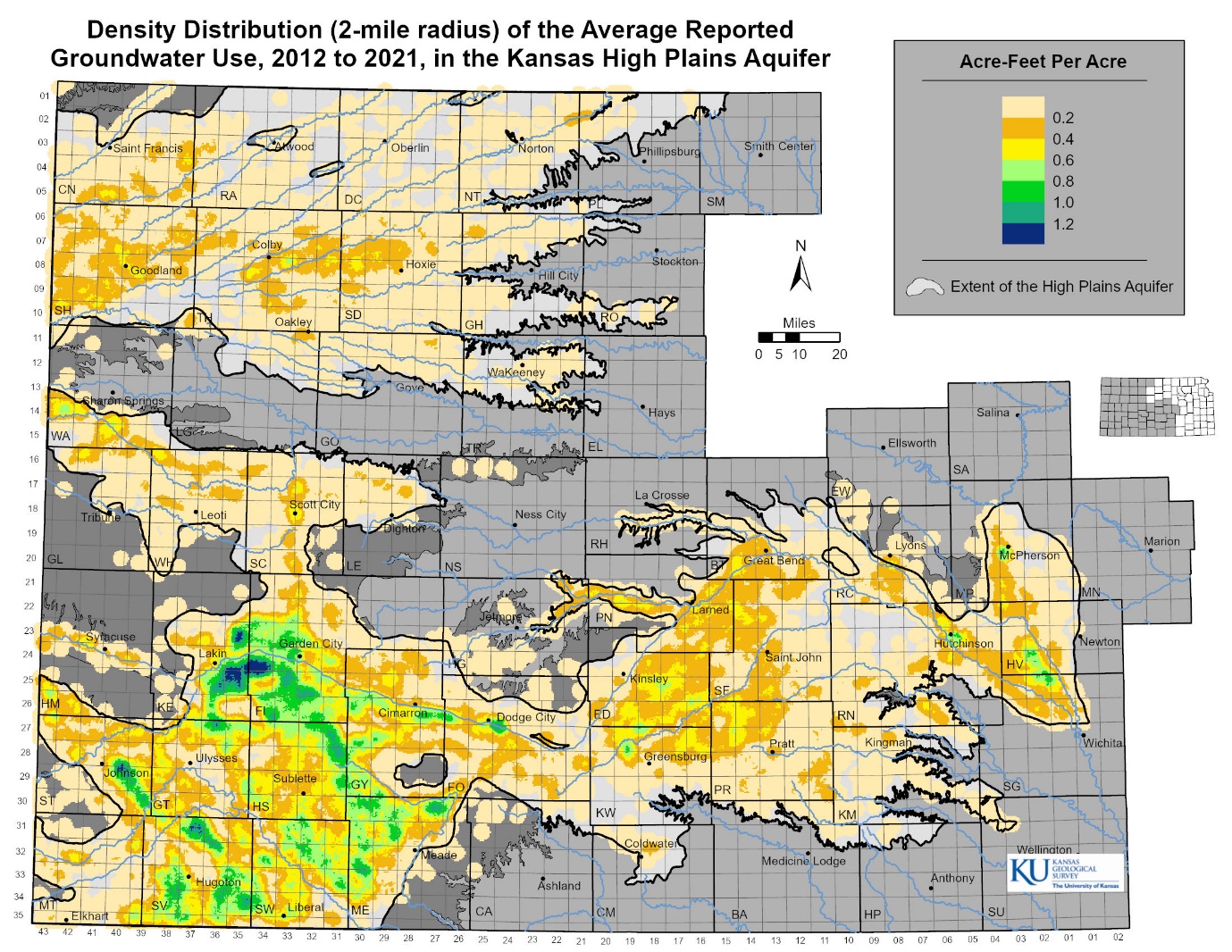 How far out of whack are we?
Kansas Geological Survey
[Speaker Notes: The map on the left is an animation of water level changes across the HPA region.  Groundwater declines are more prevalent in Ogallala portion of the HPA where annual pumping typically exceeds natural recharge rates.  Rainfall, especially over the growing season from April to September, greatly effects groundwater pumping, which in turn, has the greatest influence on decline rates in the Ogallala.  The map on the right shows the density of average reported groundwater usage over the HPA.  Areas of high water use often correspond to areas of greater groundwater declines.  The question is- how far out of proportion is water use versus water declines (e.g., “whack”)?]
Kansas Index Well- Recovery Curves
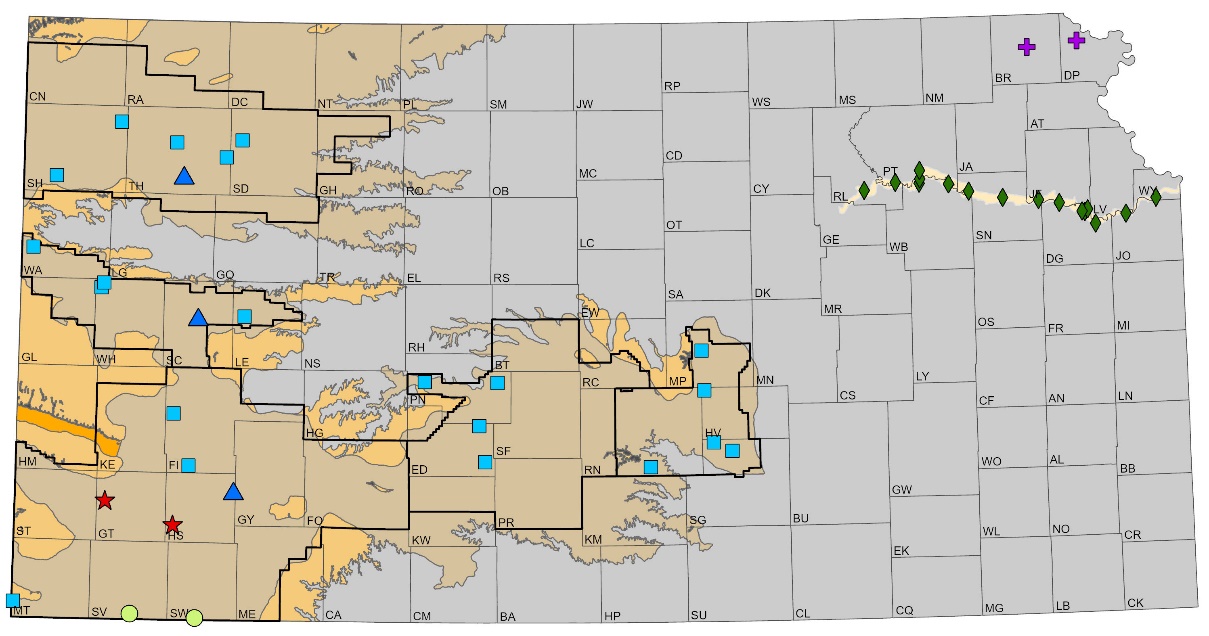 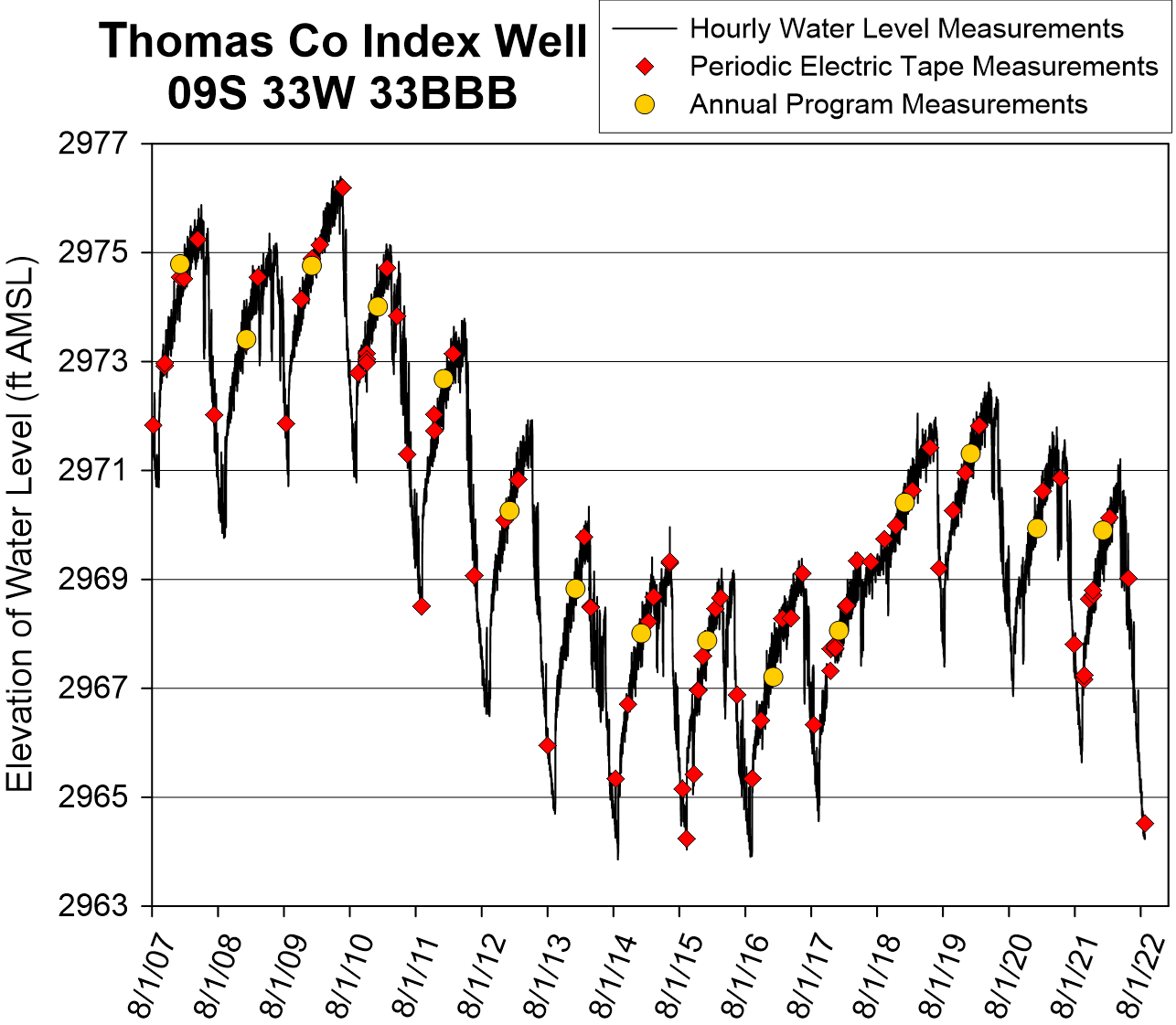 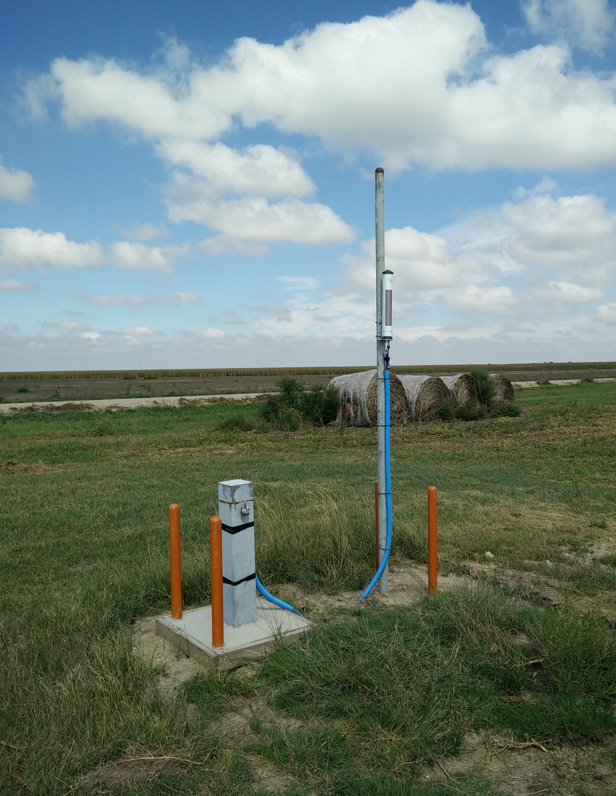 Over the last decade, end-of-season recovery is similar regardless of past pumping or climatic conditions
Kansas Geological Survey
Index Wells Recovery Curves, Thomas County
Water level change starting at the end-of-season pumping (September to April~June)

Recovery is similar each year

“Net Inflow”
Everything flowing in and out of the aquifer except pumping
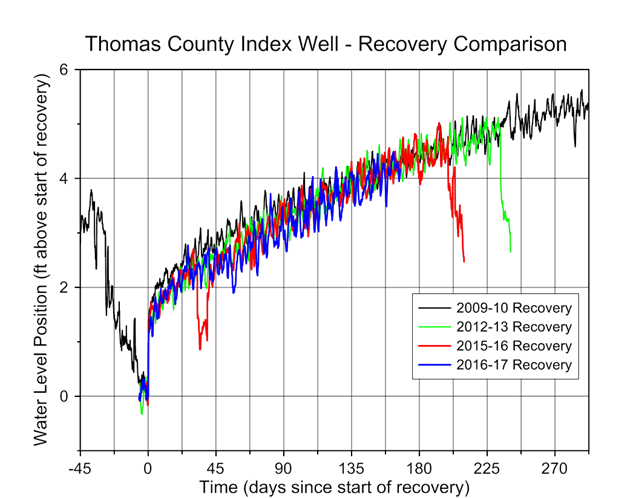 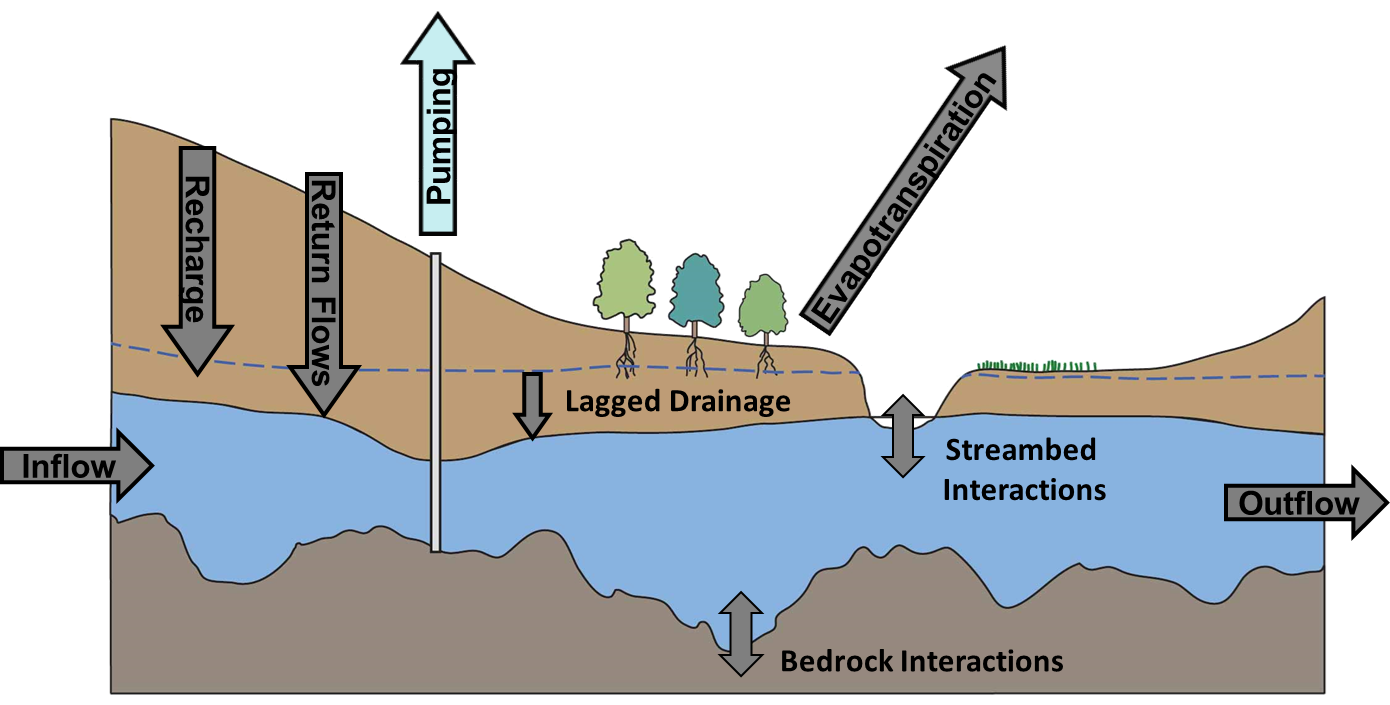 Kansas Geological Survey
Status of the High Plains Aquifer in Kansas
KGS Technical Series 22- http://www.kgs.ku.edu/Publications/Bulletins/TS22/index.html
Western Kansas GMD3, 2010 to 2021

R-squared = 0.81

Average water level change = -1.65 ft
Average reported use = 1,779,092 AF

Percent reduction for stable water levels:
Average conditions = 23%
Drought (2011)       = 42%
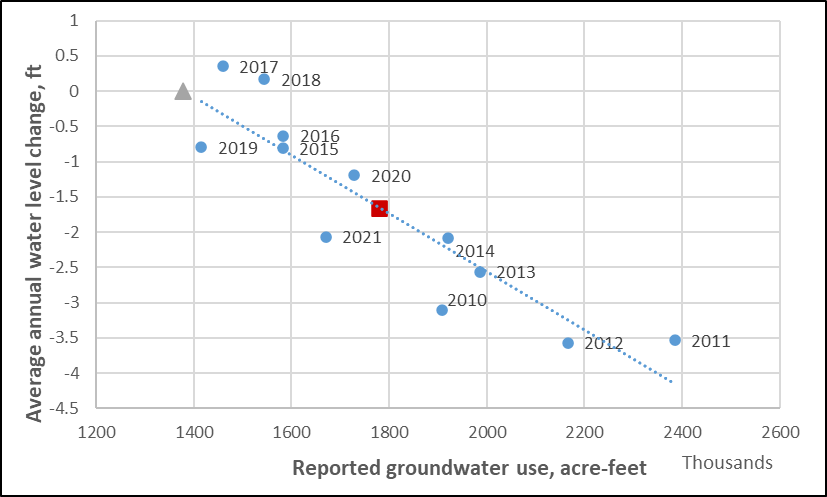 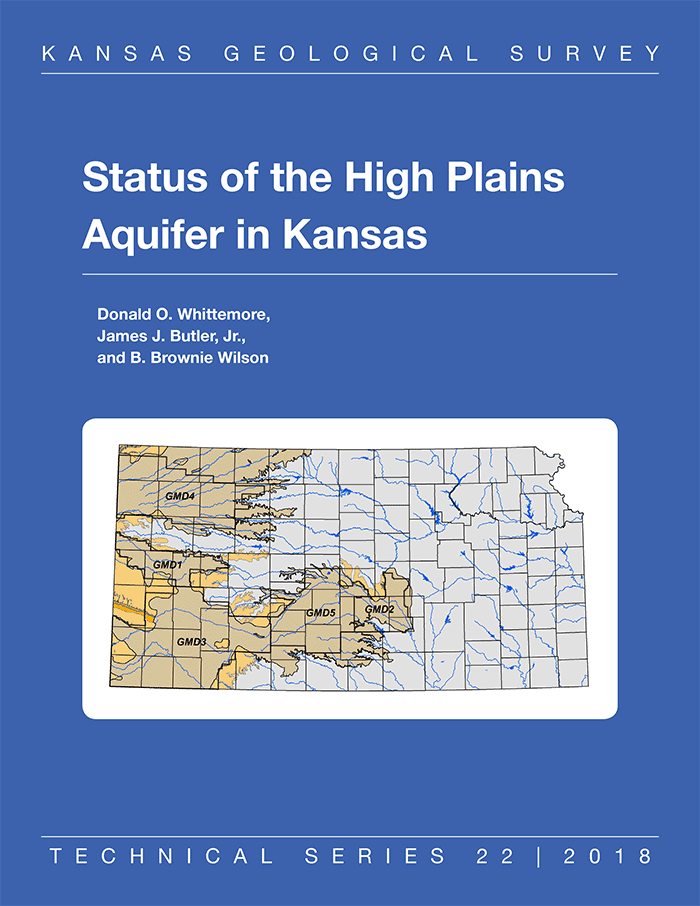 Average Conditions
Specific Yield
Net Inflow
Kansas Geological Survey
Circle Land and Cattle
Reported water use and measured water levels, 2011 to 2021
R-squared = 0.74, P = 0.0007

Average water level change = -3.35 ft

Average total reported use = 18,941 AF

Percent reduction for stable water levels:
Average conditions = 17%
Drought (2012)       = 30%













Benefits from its position relative to the Ark River
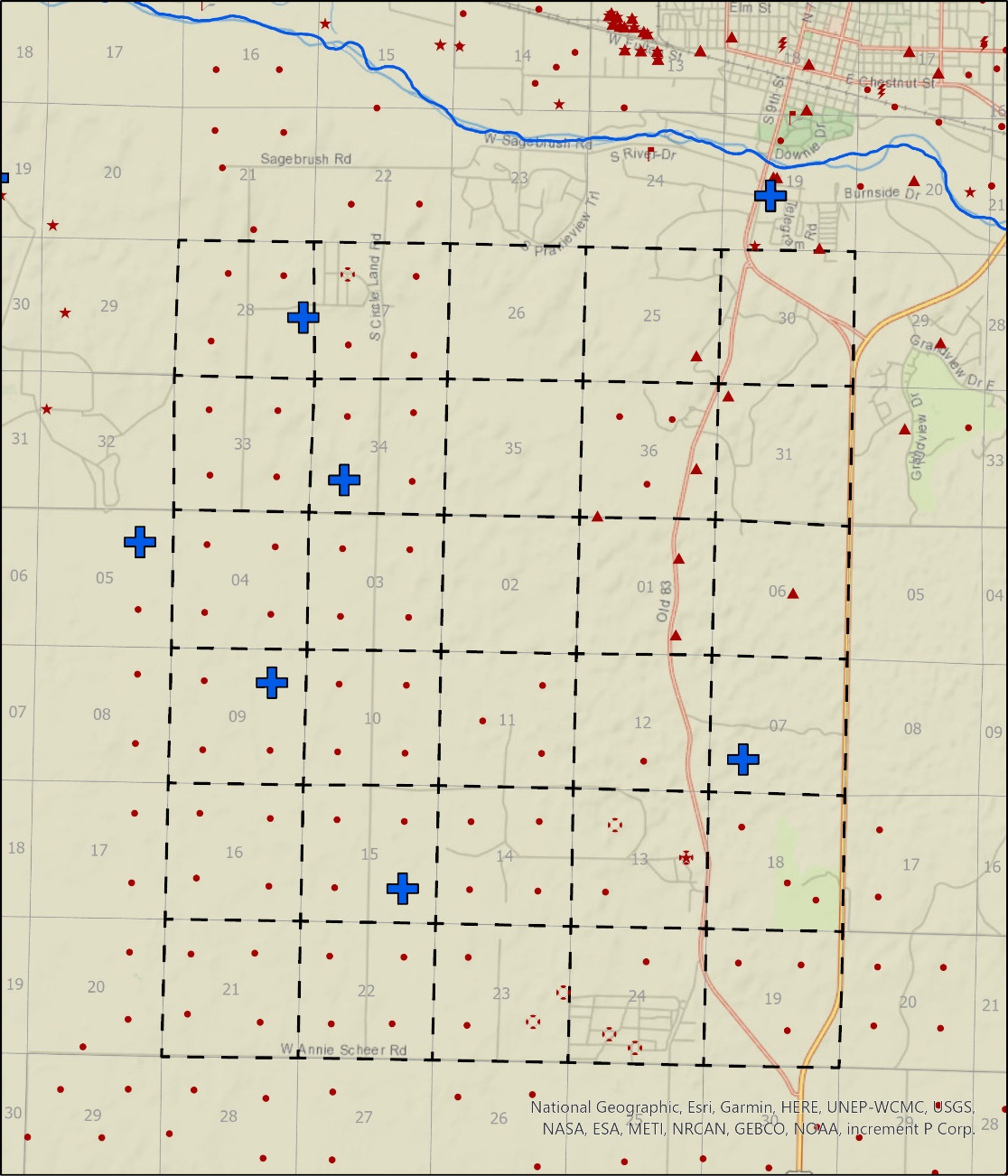 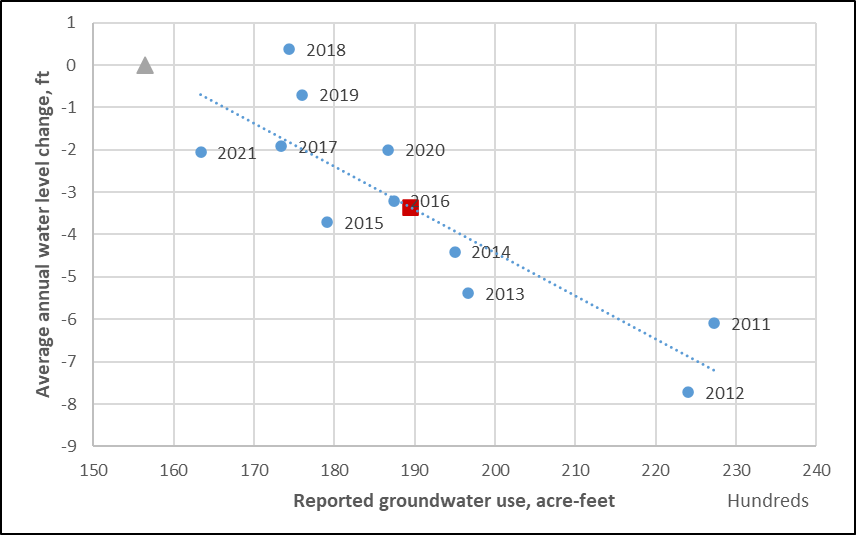 Kansas Geological Survey
Hy-Plains Feedyard LLC
Reported water use and measured water levels, 2010 to 2021
R-squared = 0.87, P = 0.00001

Average water level change (10 mile radius) = -2.18 ft

Average total reported use (5 mile radius) = 19,294 AF

Percent reduction for stable water levels:
Average conditions = 29%
Drought (2011)       = 53%
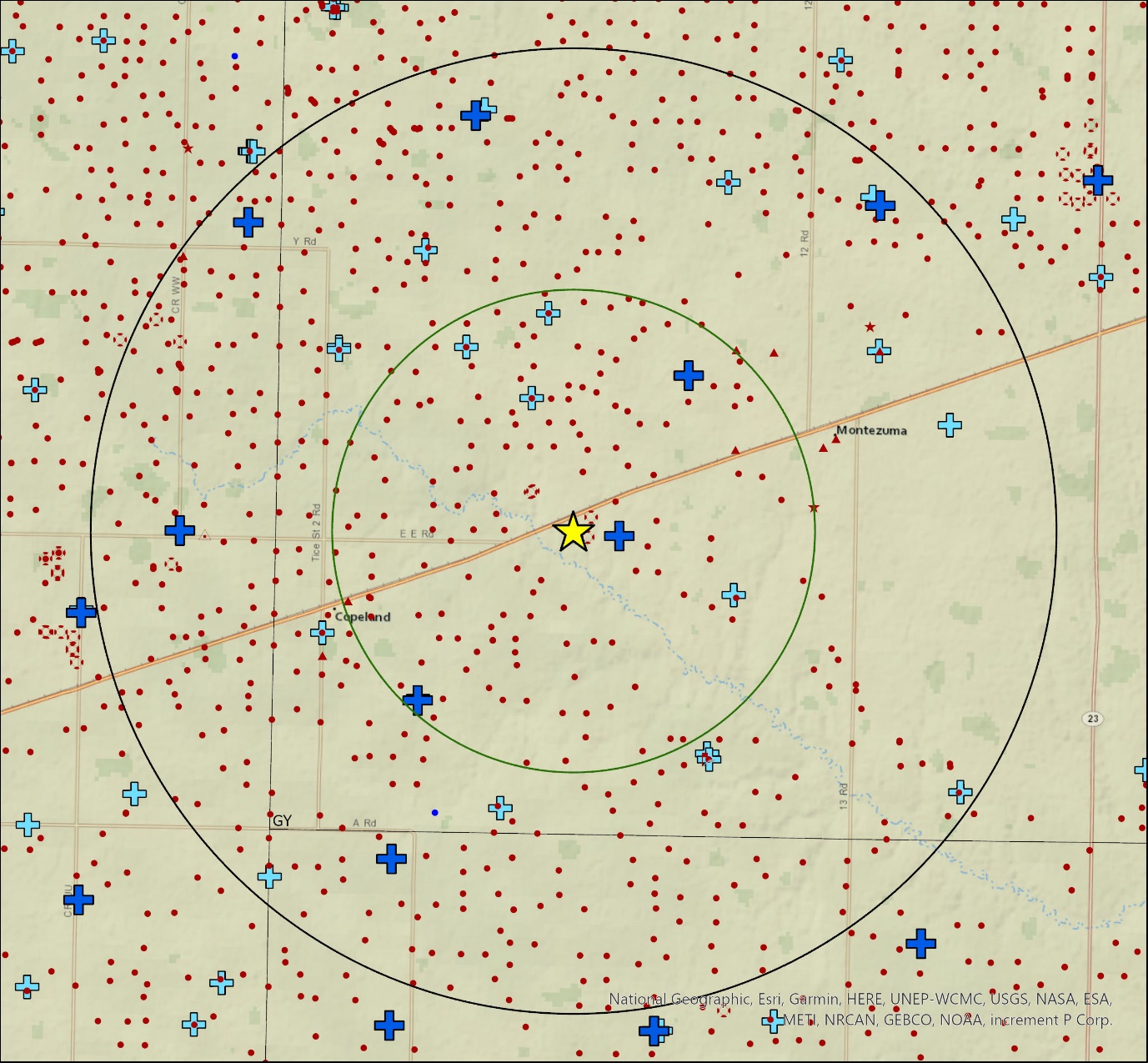 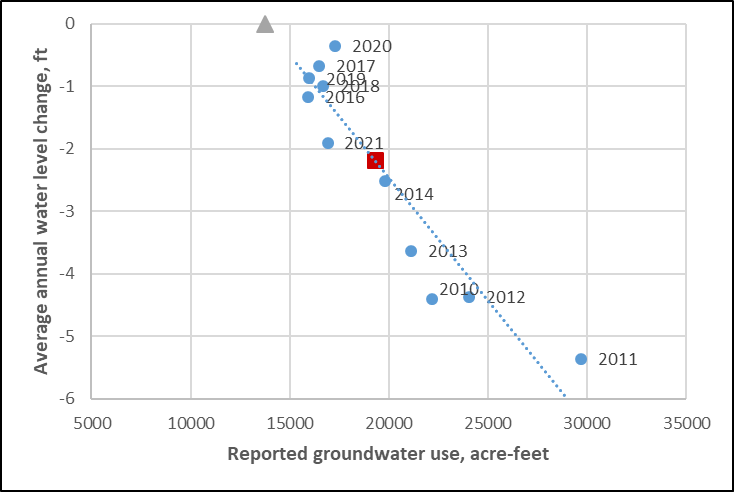 Kansas Geological Survey
GMD3 model Northern Scott, Finney, Gray Counties
Reported water use and measured water levels, 2005 to 2021
R-squared = 0.05, P = 0.38

Average water level change = -0.98 ft

Average total reported use = 98,959 AF

Percent reduction for stable water levels:
Average conditions = 74%
Drought (2012)       = 81%













Data squirrels in 2010 and 2011
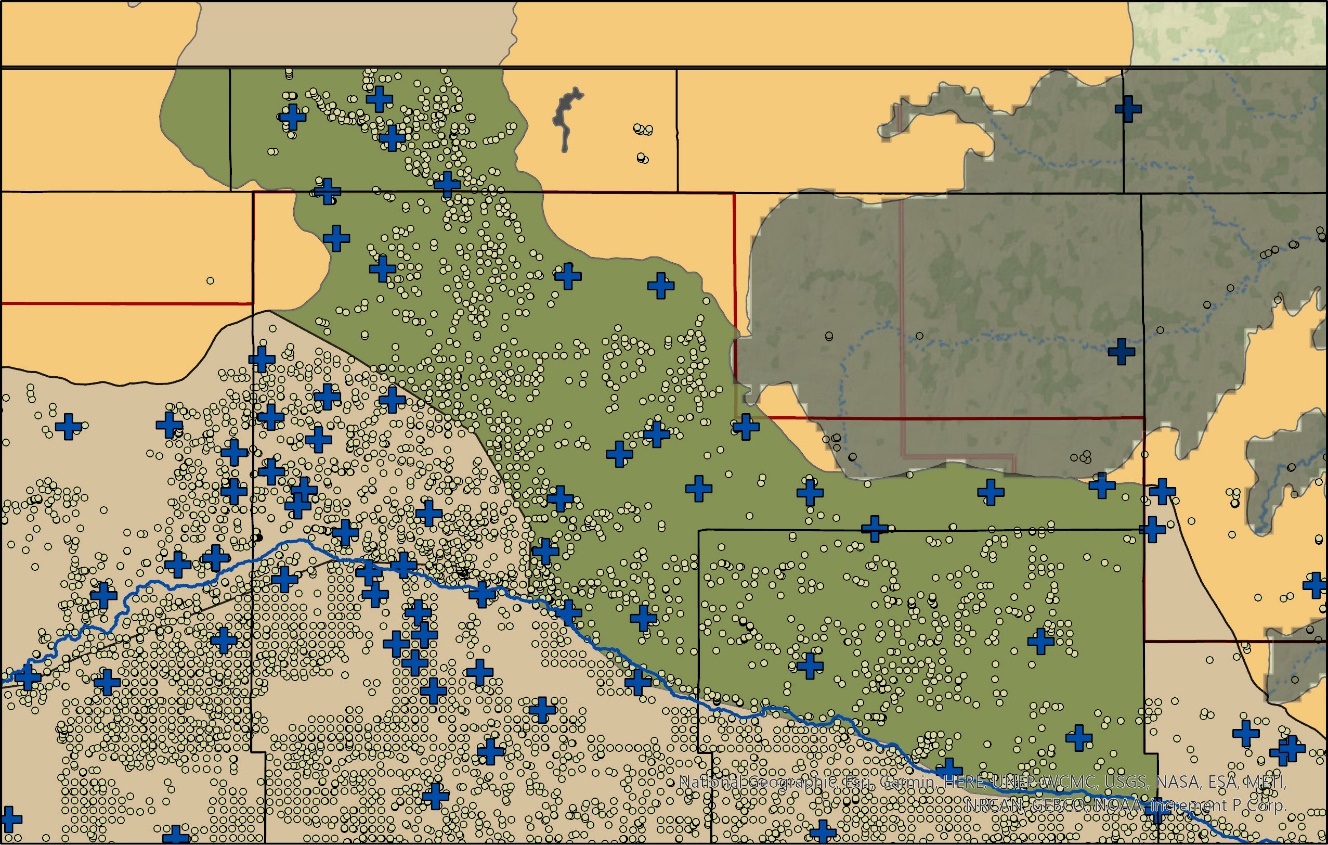 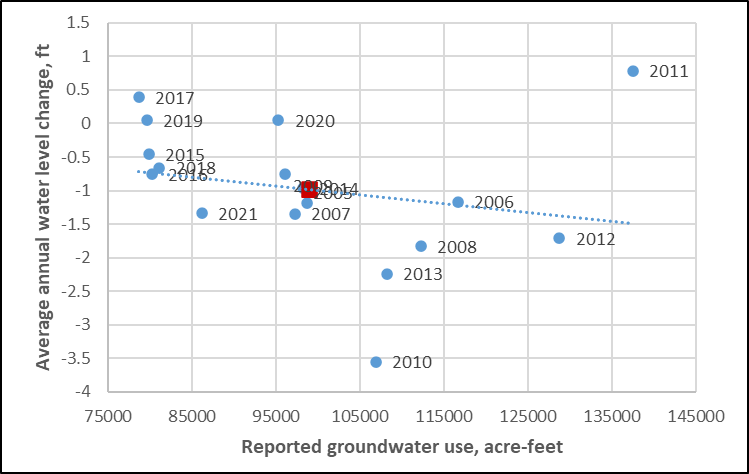 Kansas Geological Survey
GMD3 model Northern Scott, Finney, Gray Counties- Adjusted
Reported water use and measured water levels, 2005 to 2021
R-squared = 0.54, P = 0.0008

Average water level change = -1.05 ft

Average total reported use = 98,959 AF

Percent reduction for stable water levels:
Average conditions = 33%
Drought (2012)       = 52%













Data squirrels in 2010 and 2011 removed
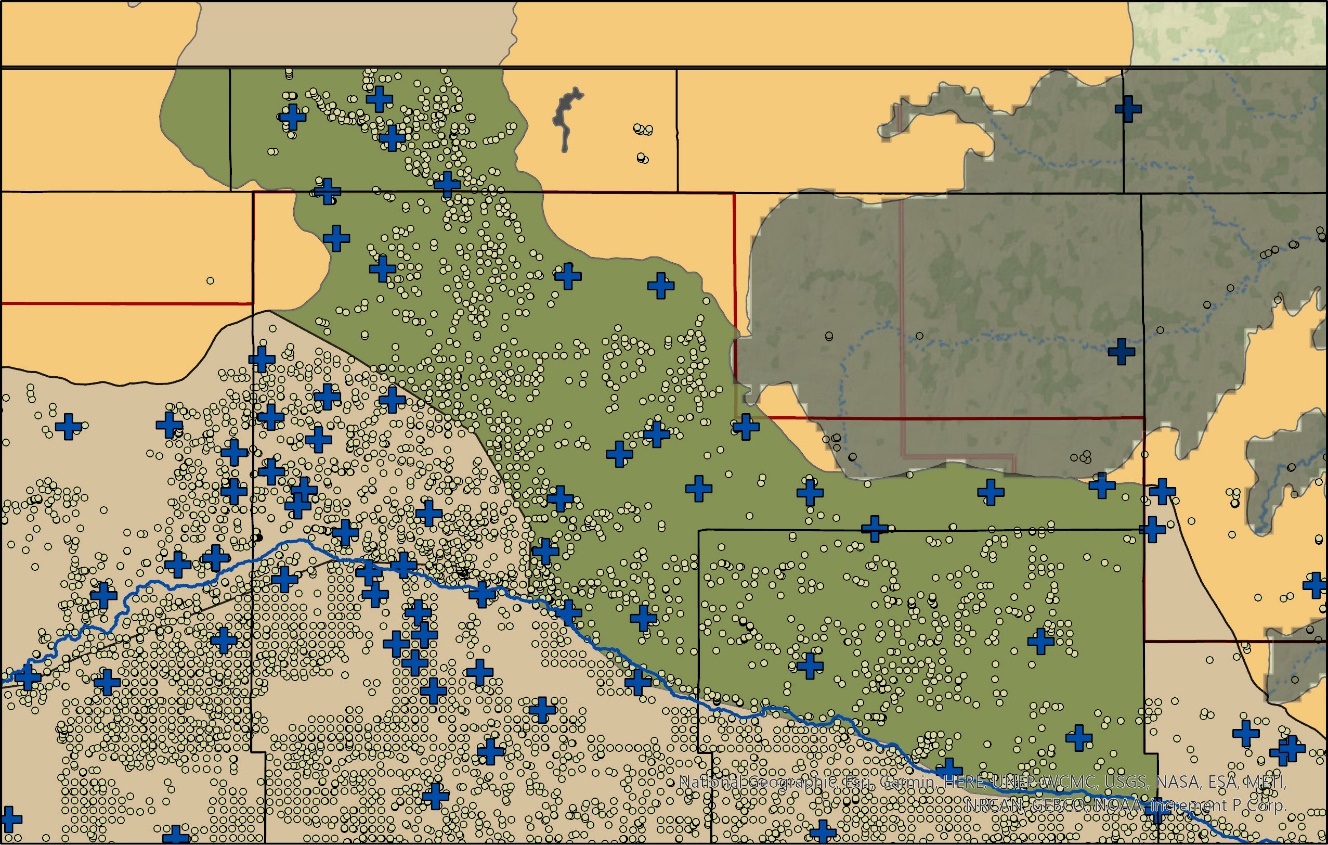 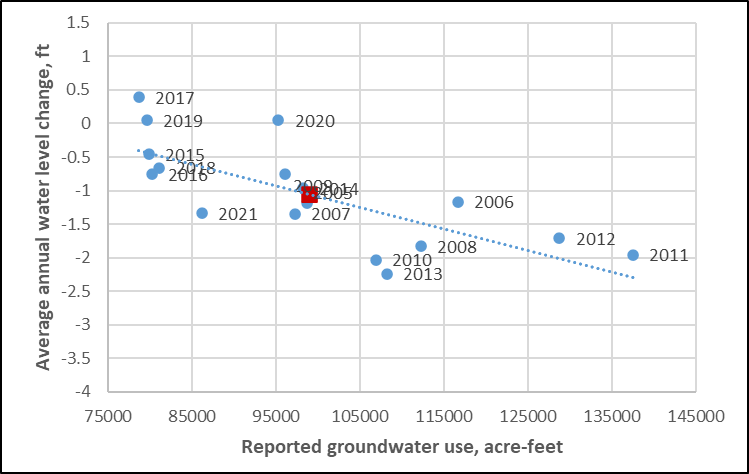 Kansas Geological Survey
Conclusions and Observations
Reductions in pumping to stabilized water levels vary greatly

Modest reductions in pumping, 10 to 15%, will reduce decline rates.

Benefits to water conservation efforts stay local.

Conditions will likely hold for the next decade or two but will need to be revisited, especially with prolonged wet or dry conditions.

Even with reductions on the short-term, long-term sustainability in the Ogallala will still be challenging
GMD3 iCare Project
https://www.gmd3.org/icare
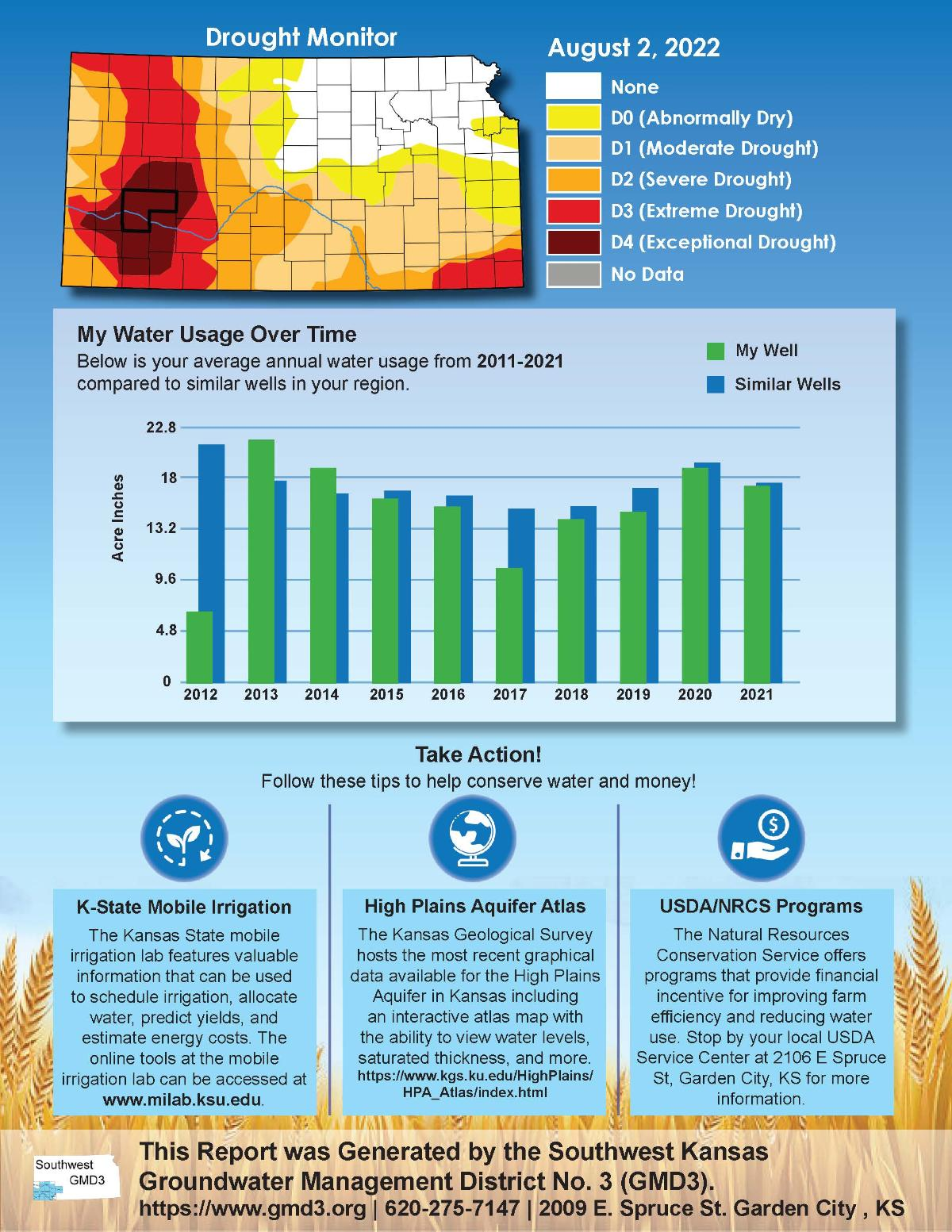 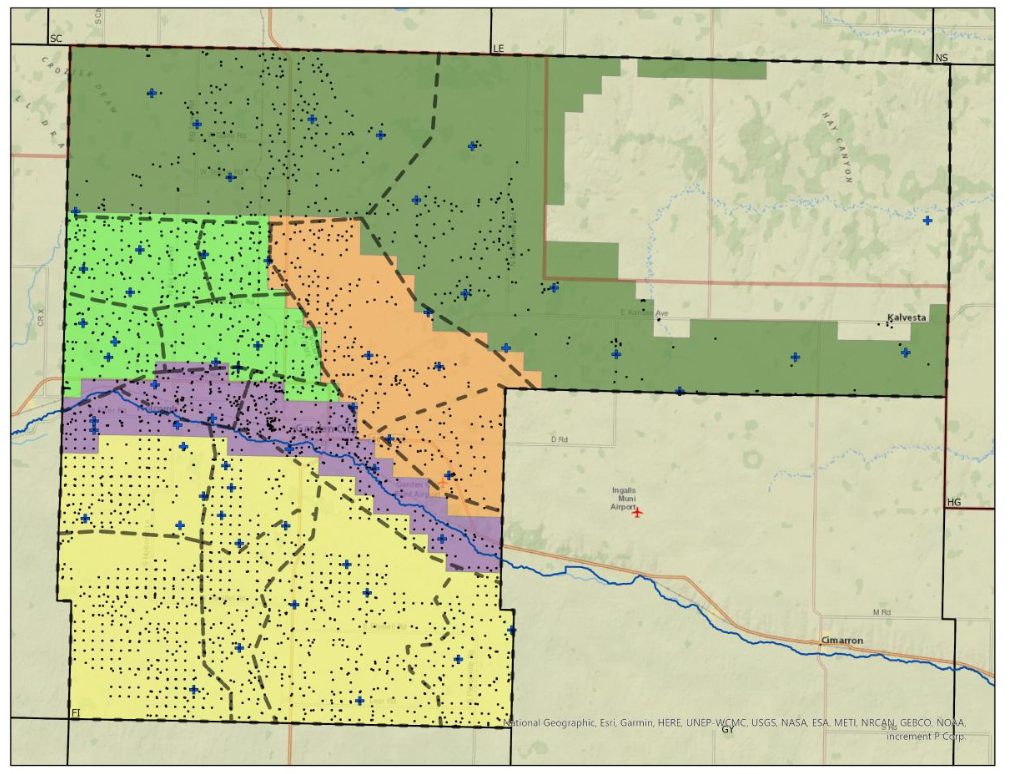 Kansas Geological Survey
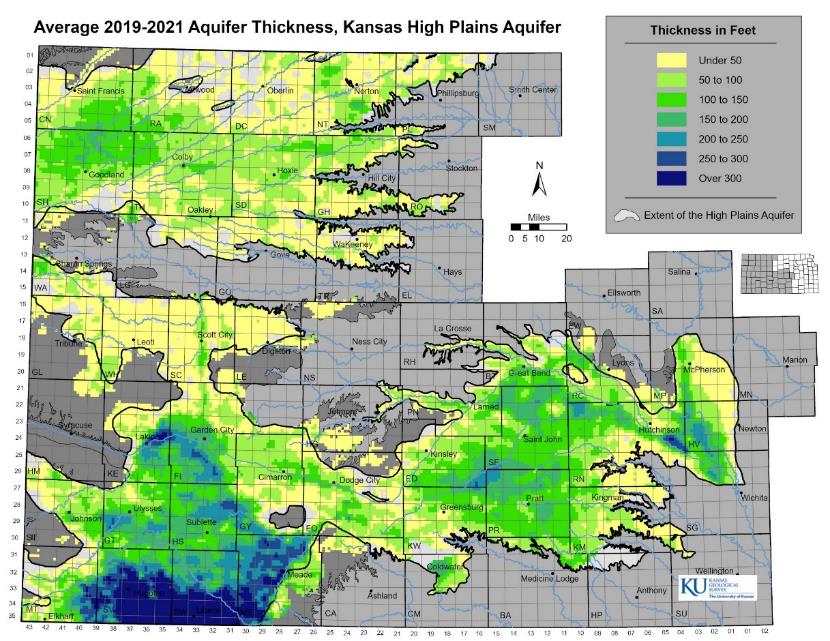 Arbitrary ranking of aquifer thickness, water use density, and water level change
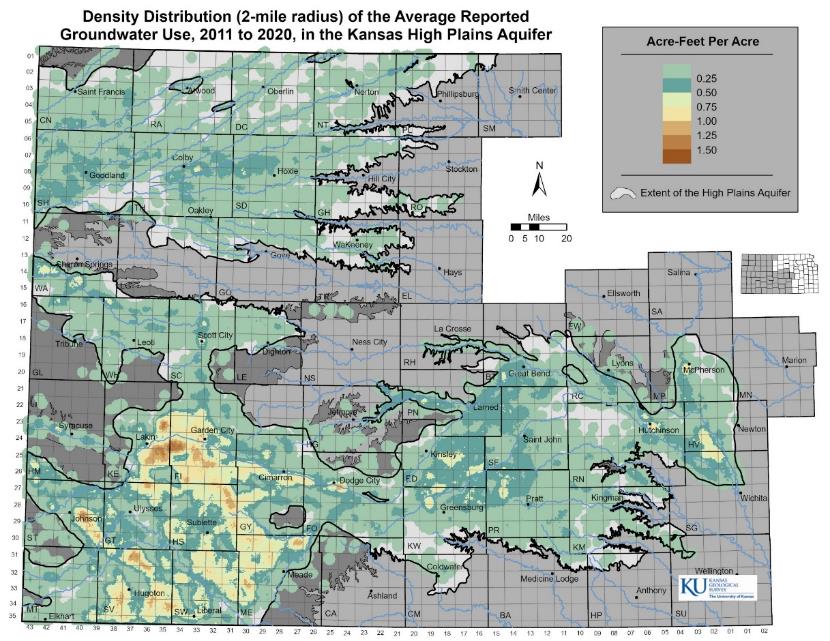 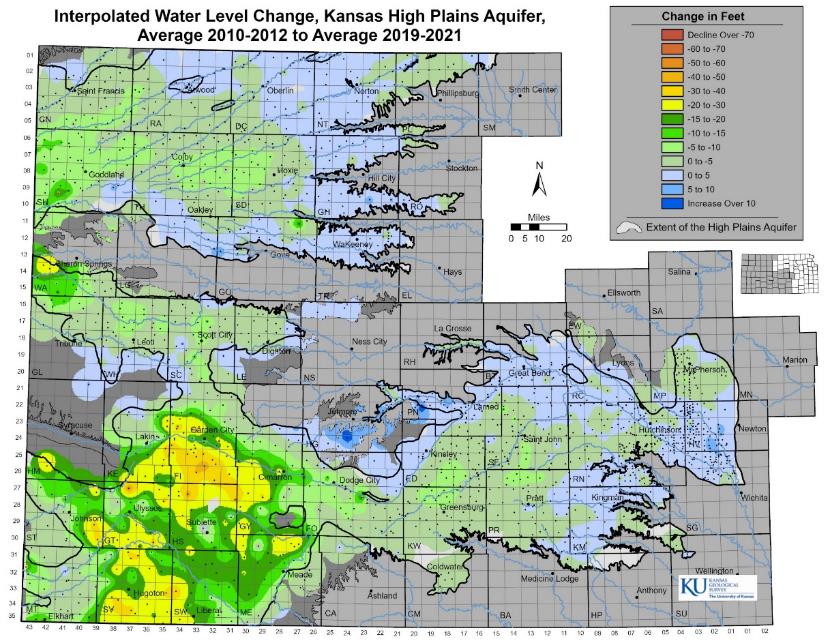 Initial Scoring

Classified average ranking score based on natural breaks

Areas provide a starting place for further refinement based on local knowledge
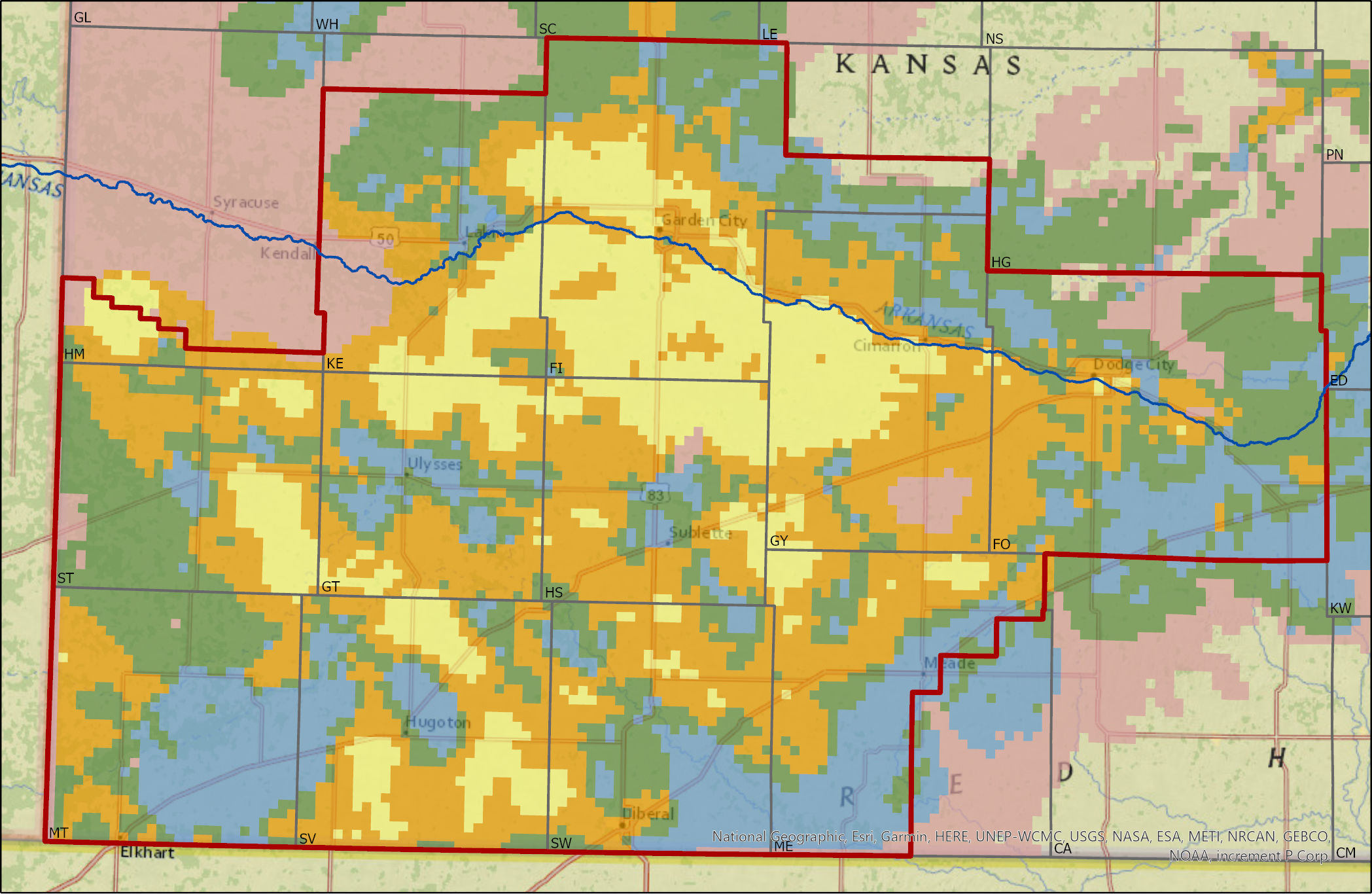 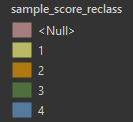 Kansas Geological Survey
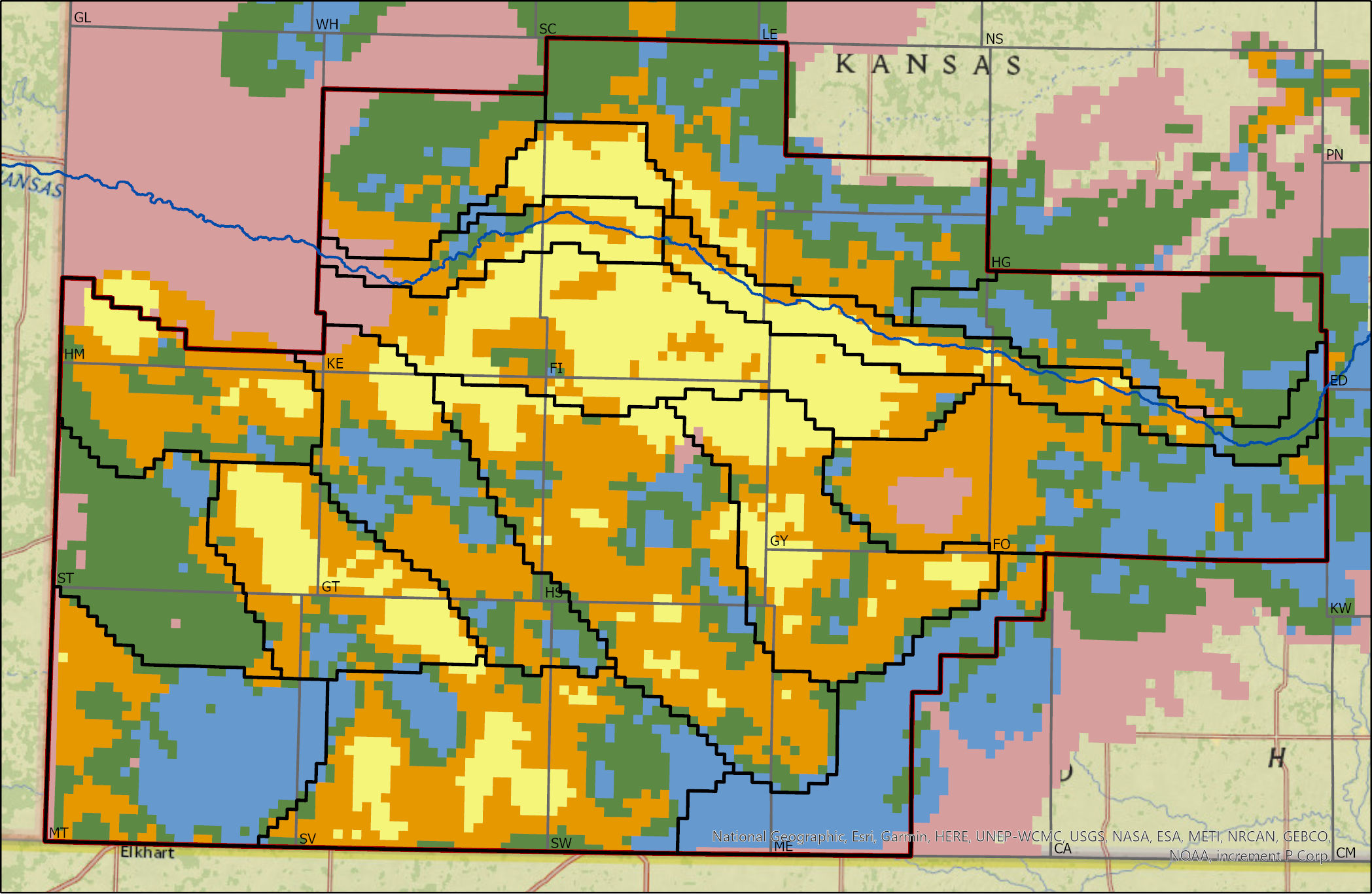 iCare Regions, Version 1
Manually delineated
Large enough to get meaningful Q-stable results….hopefully
Can be further subdivided but will look to the sub-regions (aka neighborhoods to take care of this).
Kansas Geological Survey
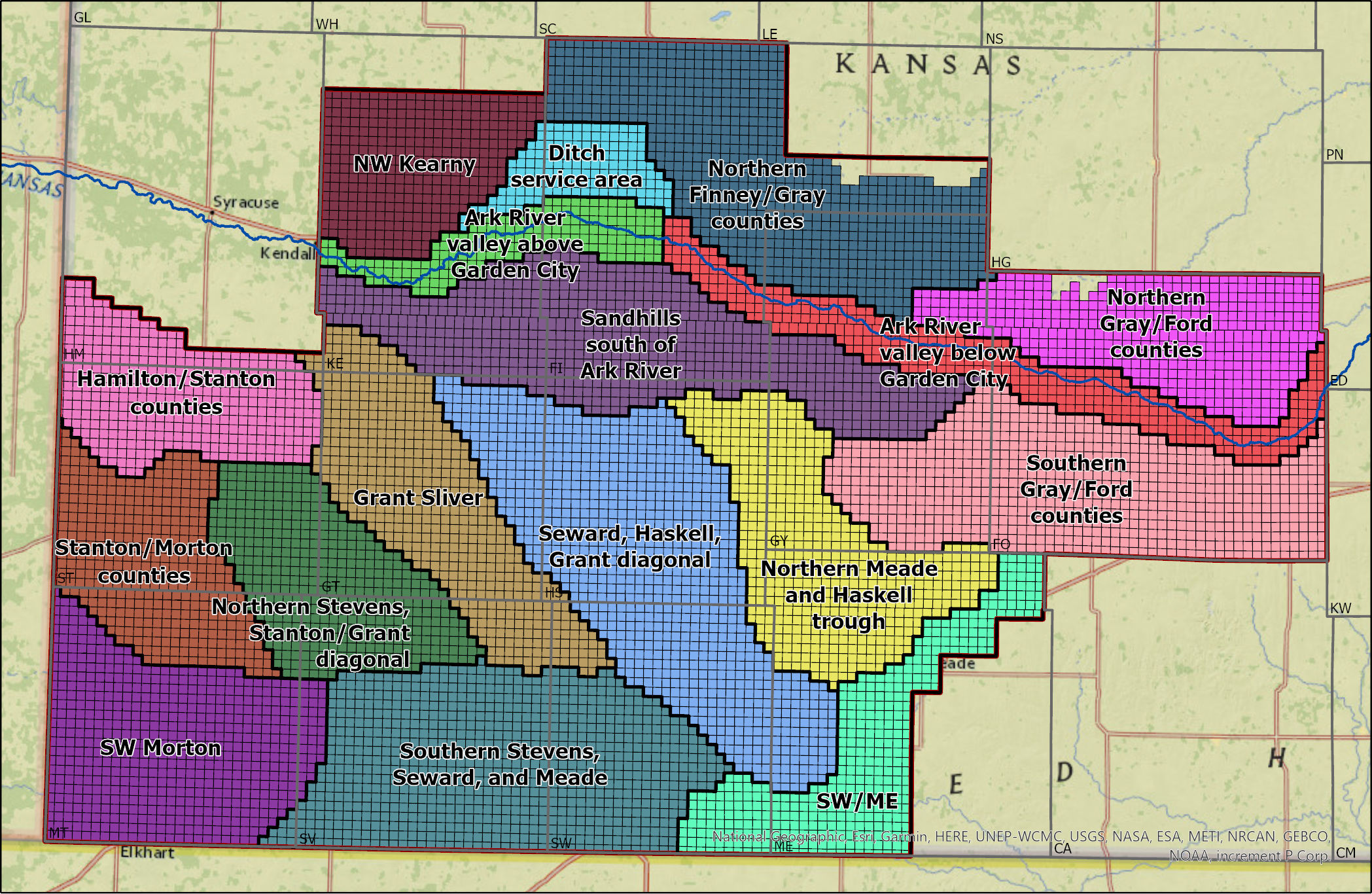 Kansas Geological Survey
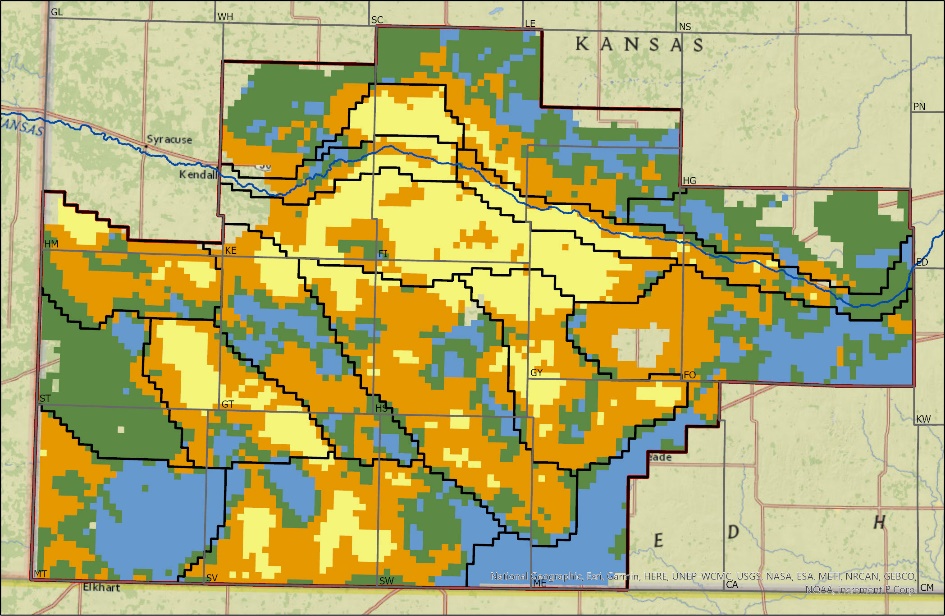 iCare Regions
Kansas Geological Survey
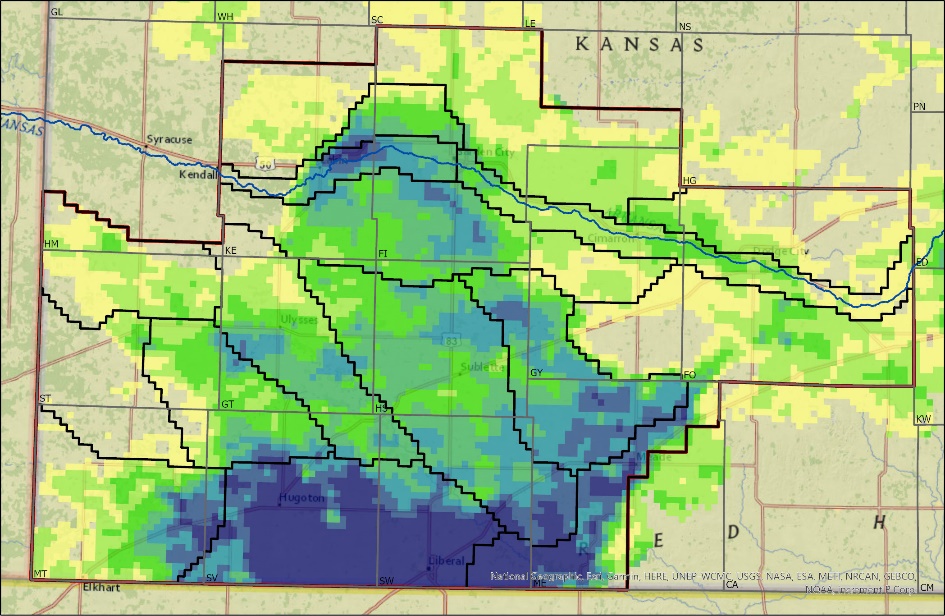 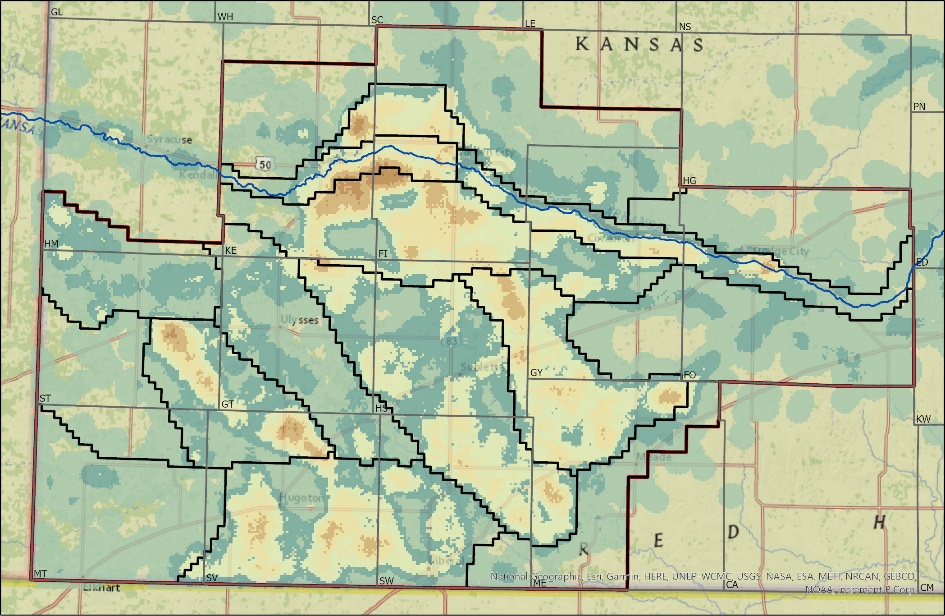 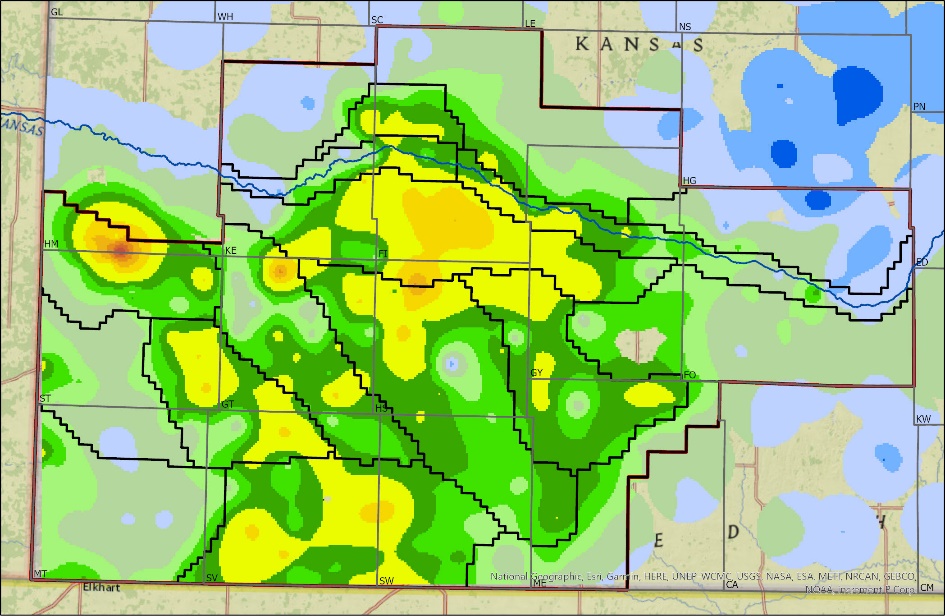 Aquifer thickness
Water-level change
Use Density
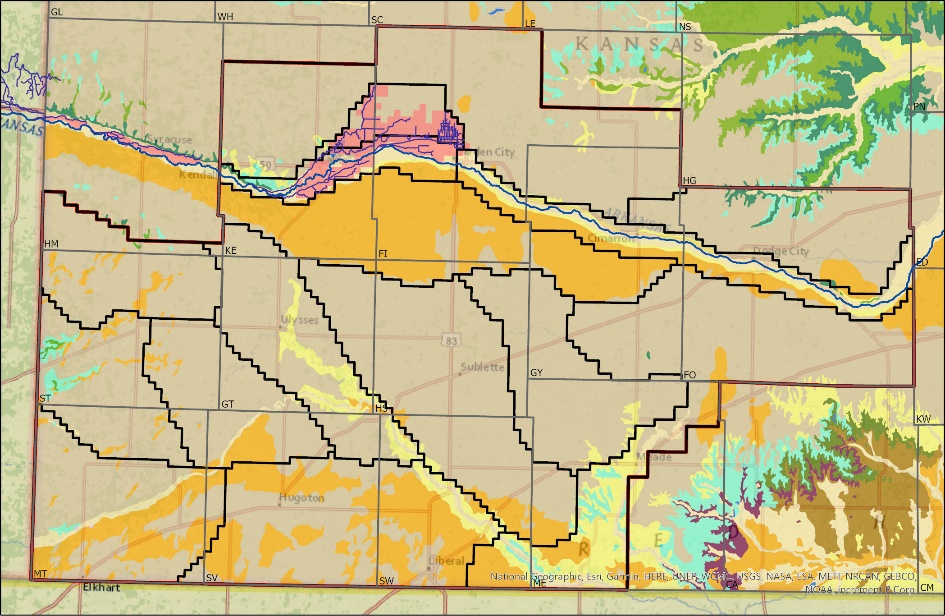 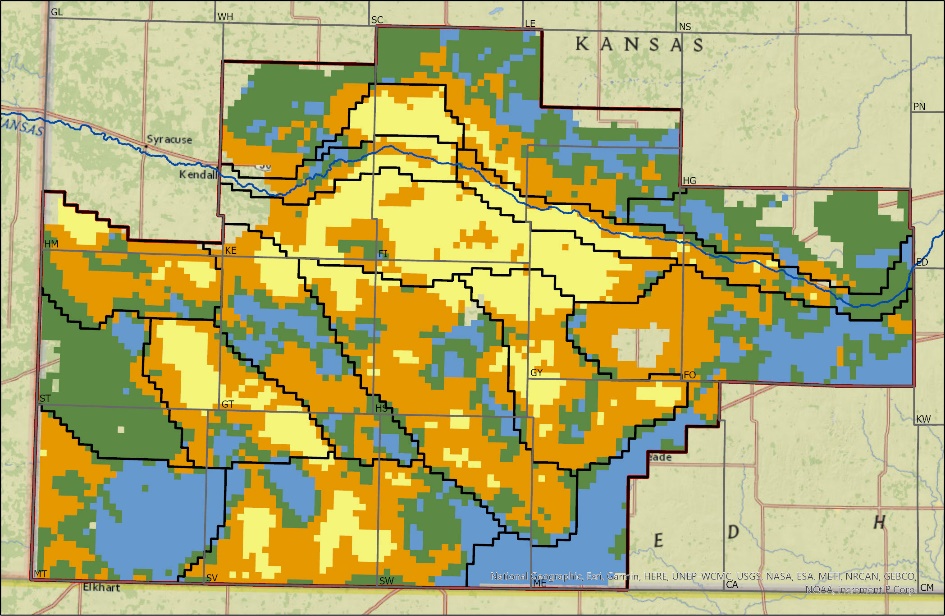 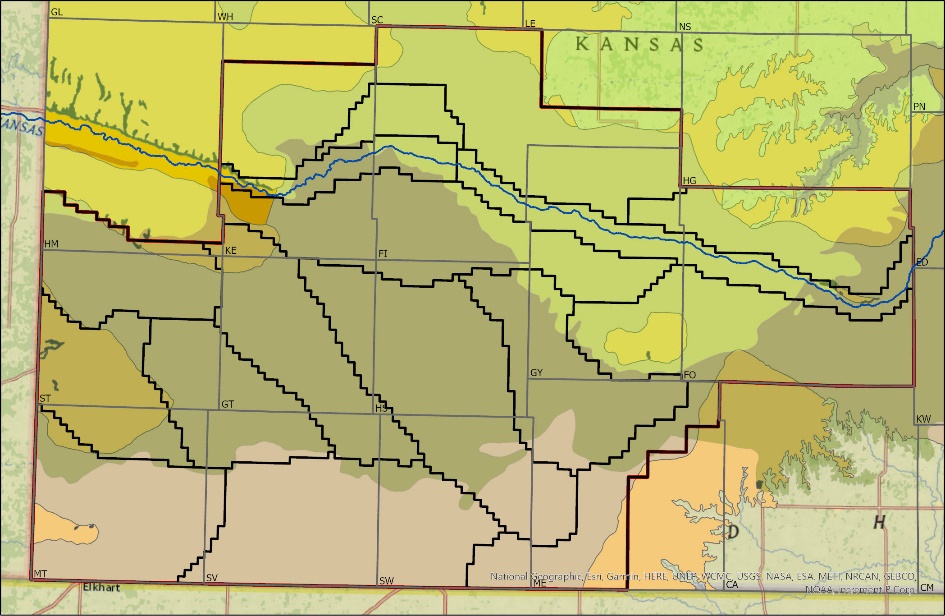 Geology/Ditch/IGUCA
iCare Regions
HPA / Dakota Extents
Kansas Geological Survey
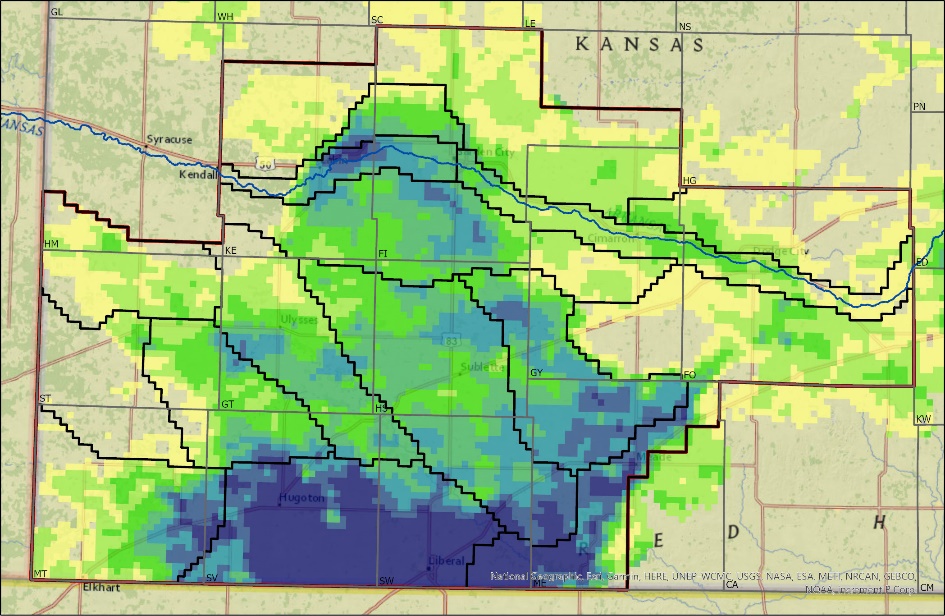 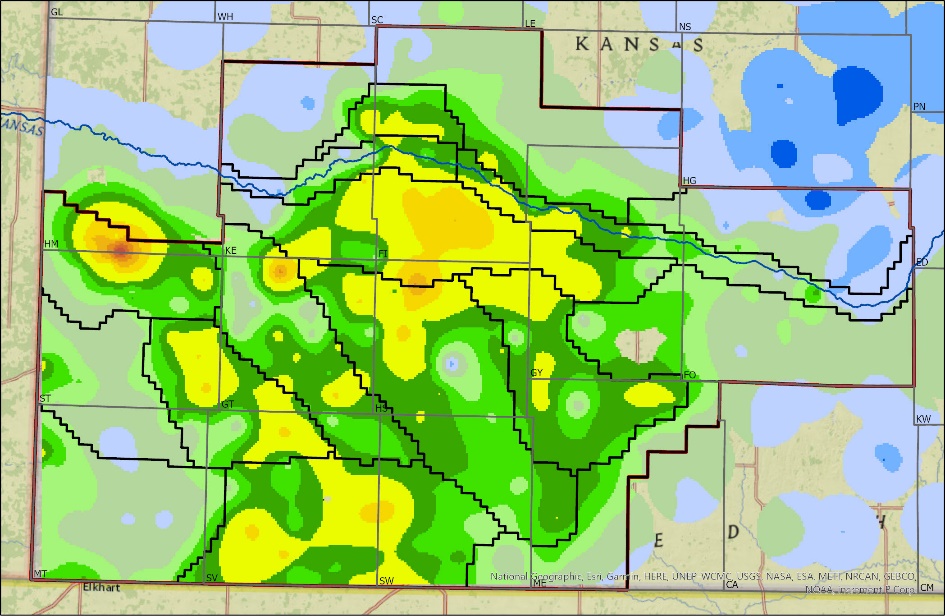 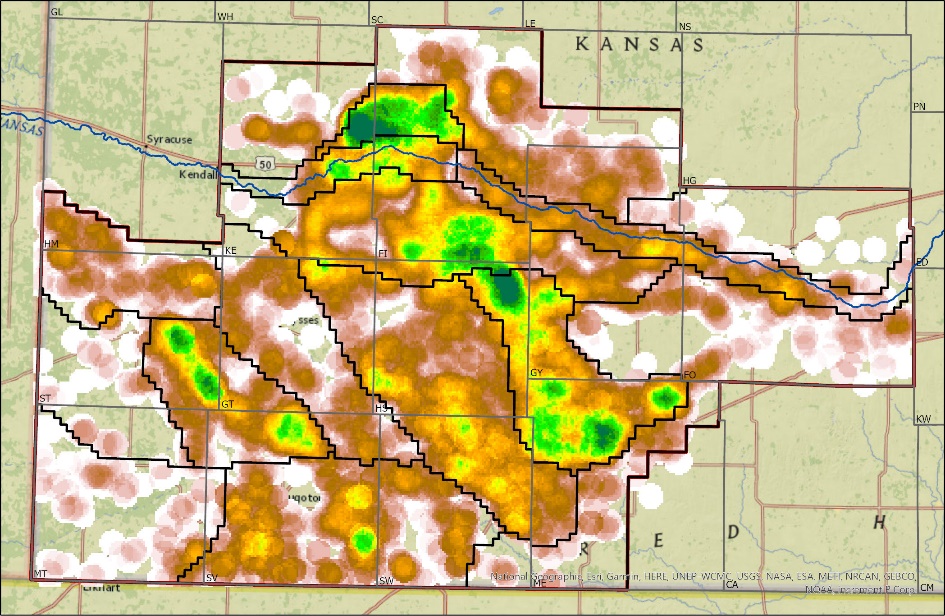 Aquifer thickness
Water-level change
GMD3 Rate Data
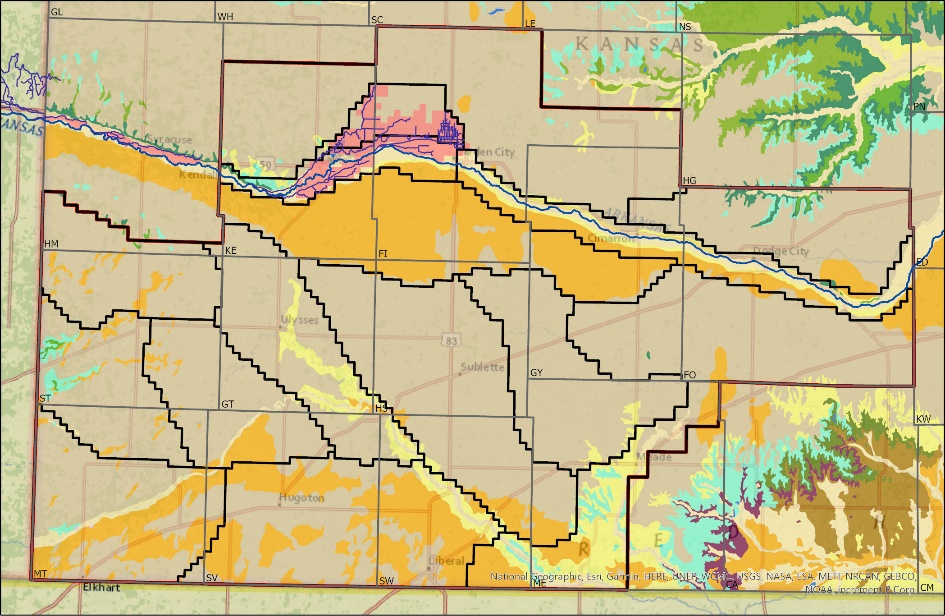 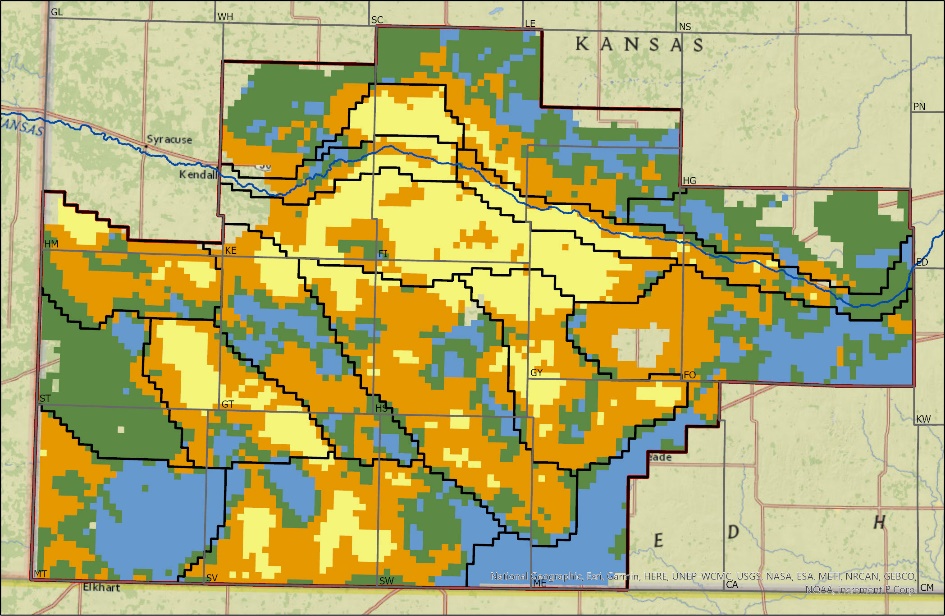 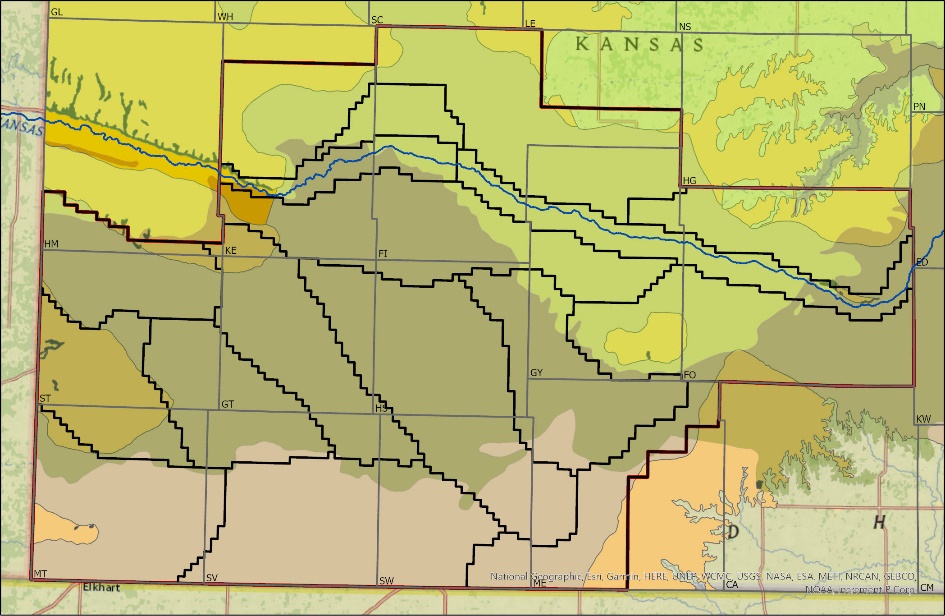 Geology/Ditch/IGUCA
iCare Regions
HPA / Dakota Extents
Kansas Geological Survey
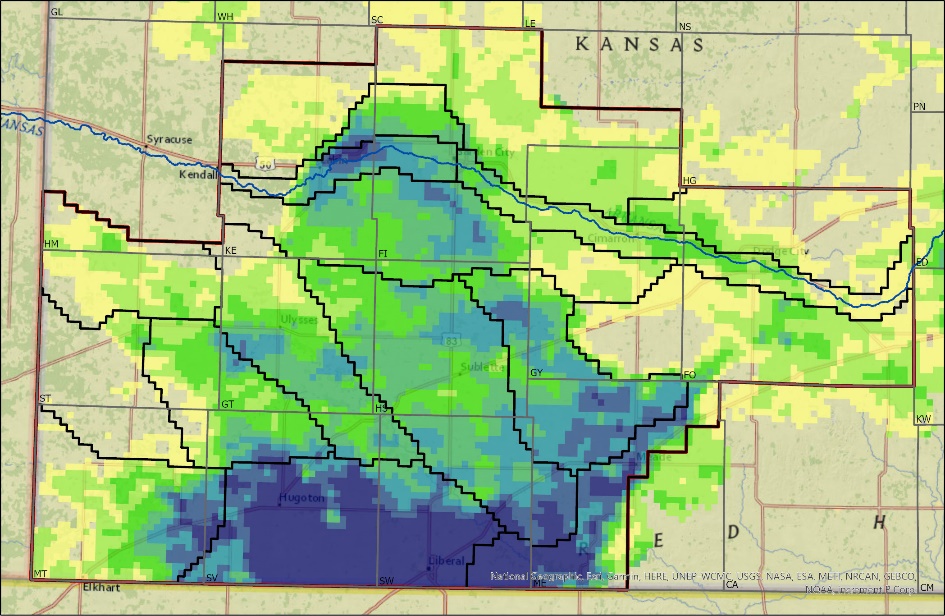 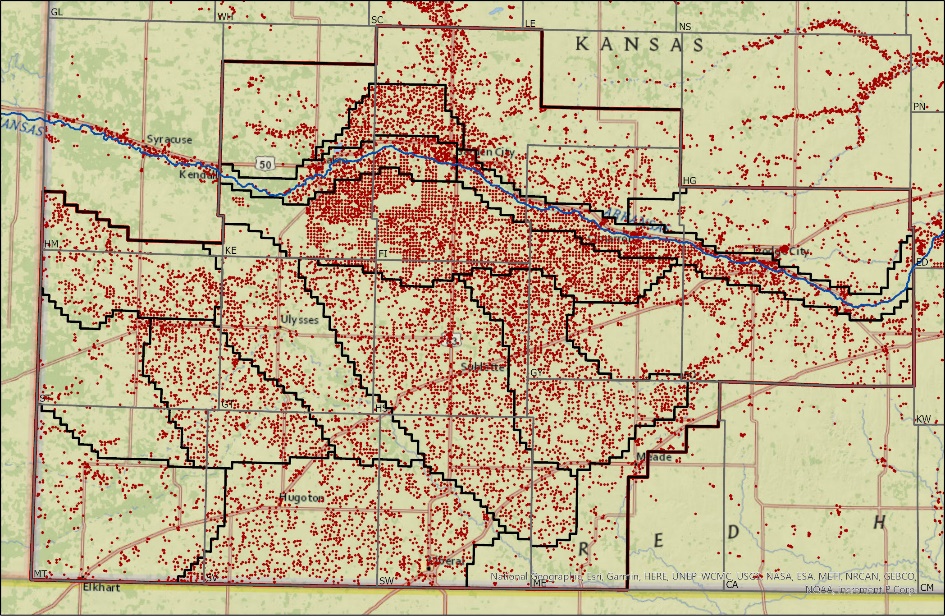 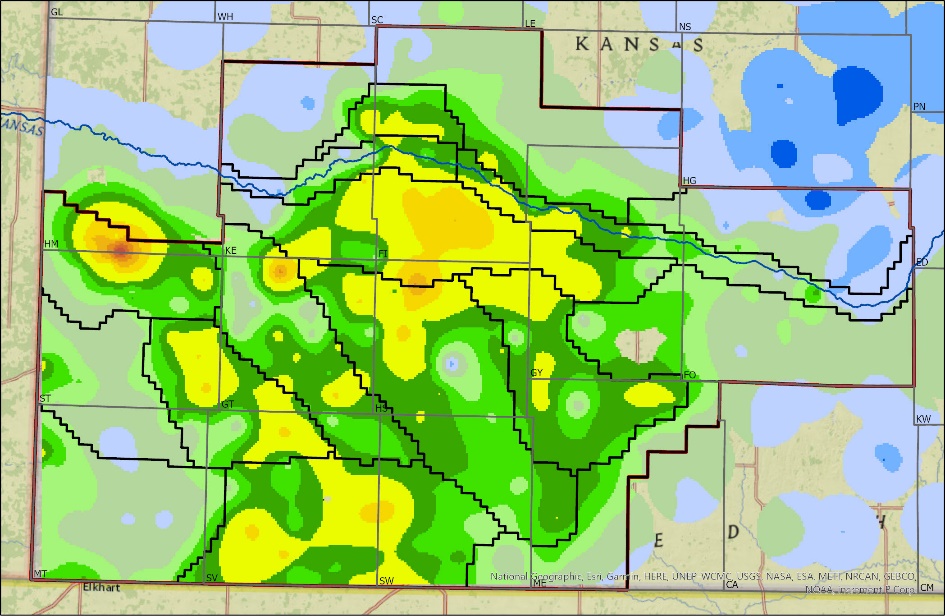 Aquifer thickness
Water-level change
Points of Diversions
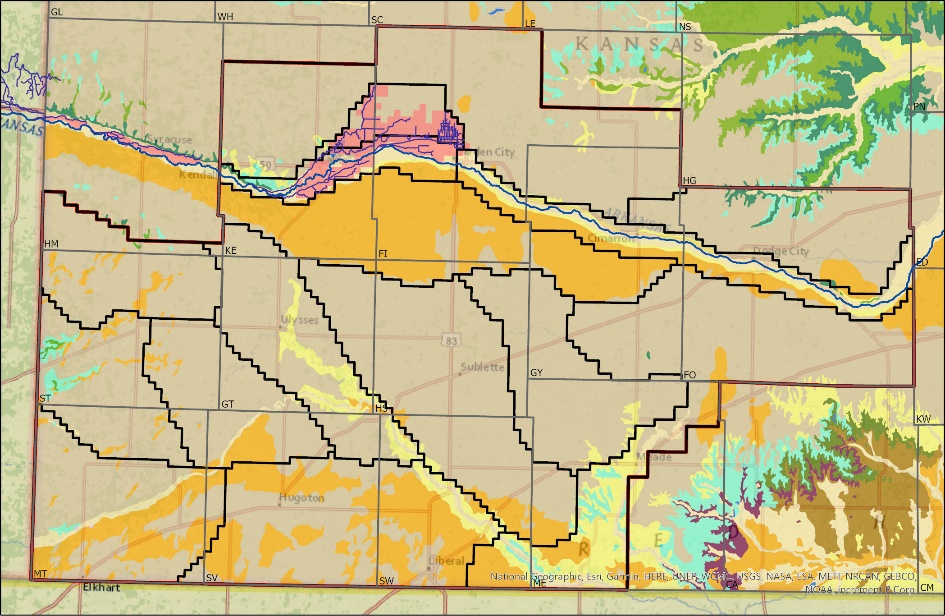 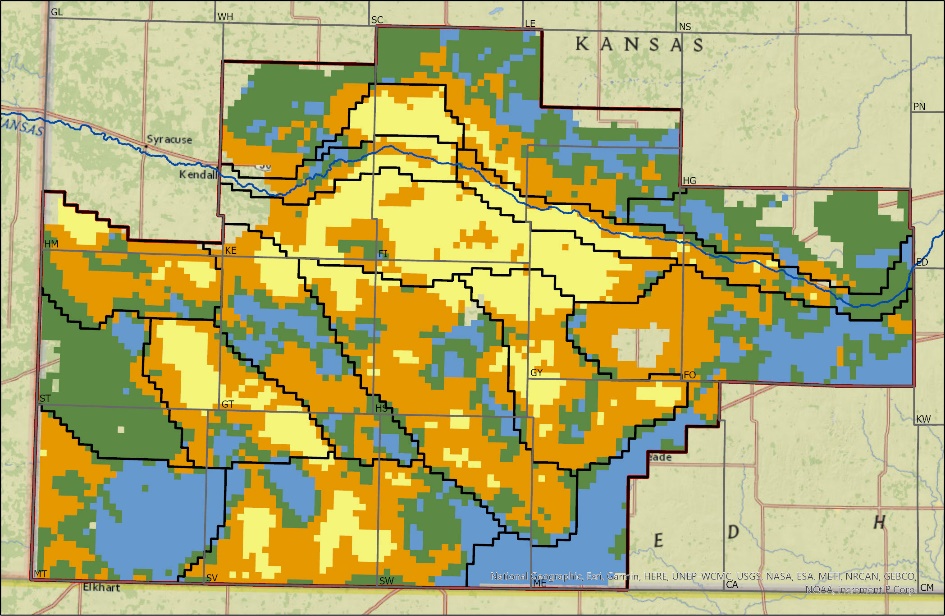 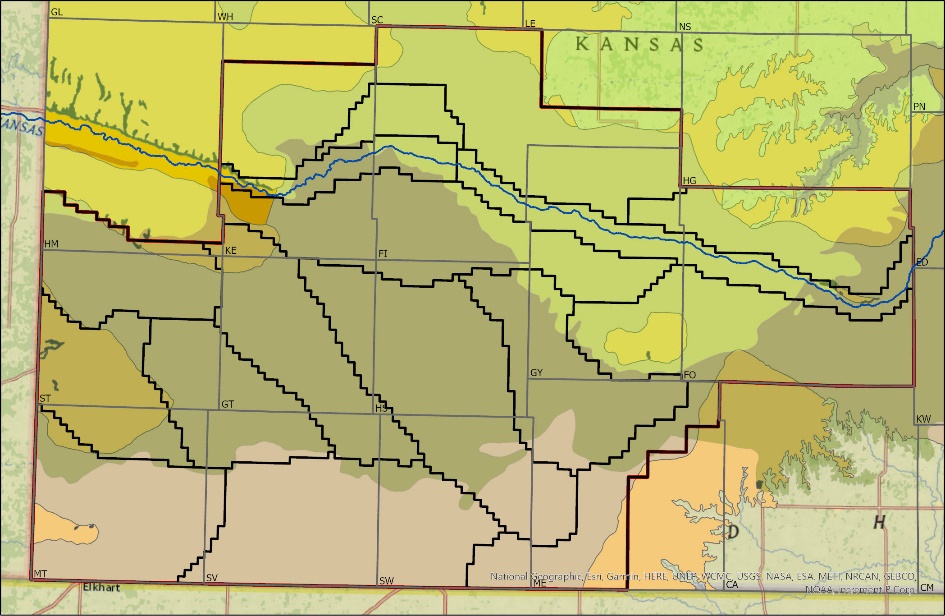 Geology/Ditch/IGUCA
iCare Regions
HPA / Dakota Extents
Kansas Geological Survey
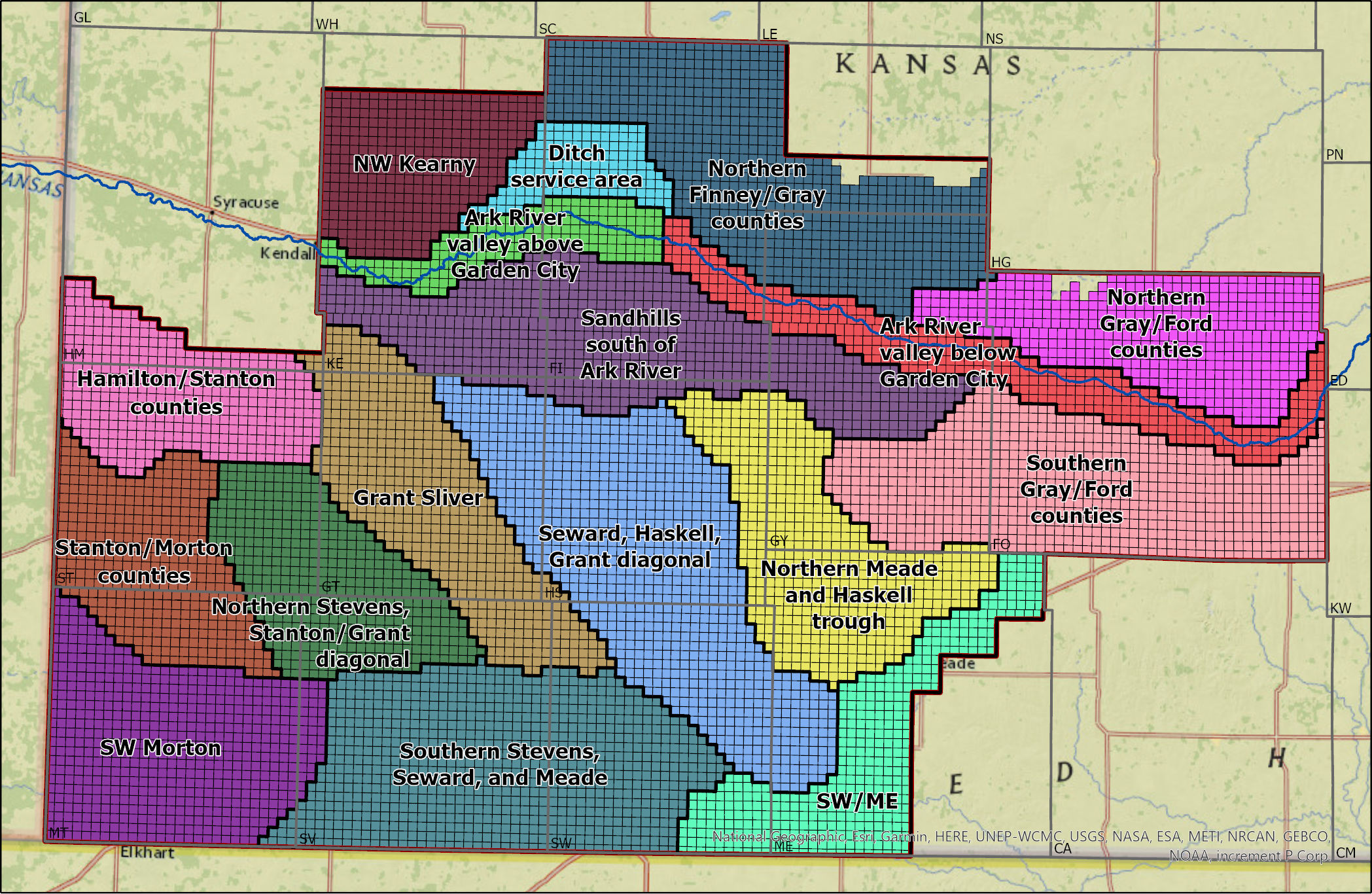 Kansas Geological Survey
Questions????
Kansas Geological Survey
1930 Constant Ave
Lawrence, KS 66047
785-864-2118
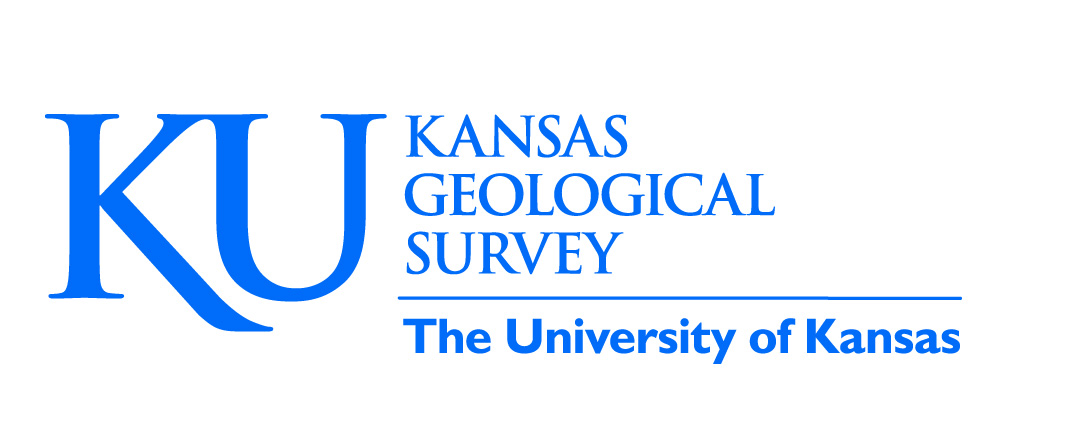 Visit our site at http://www.kgs.ku.edu
[Speaker Notes: Thank You!]
Reductions in Reported Water Use, by GMD, Needed to Stabilized Water Levels
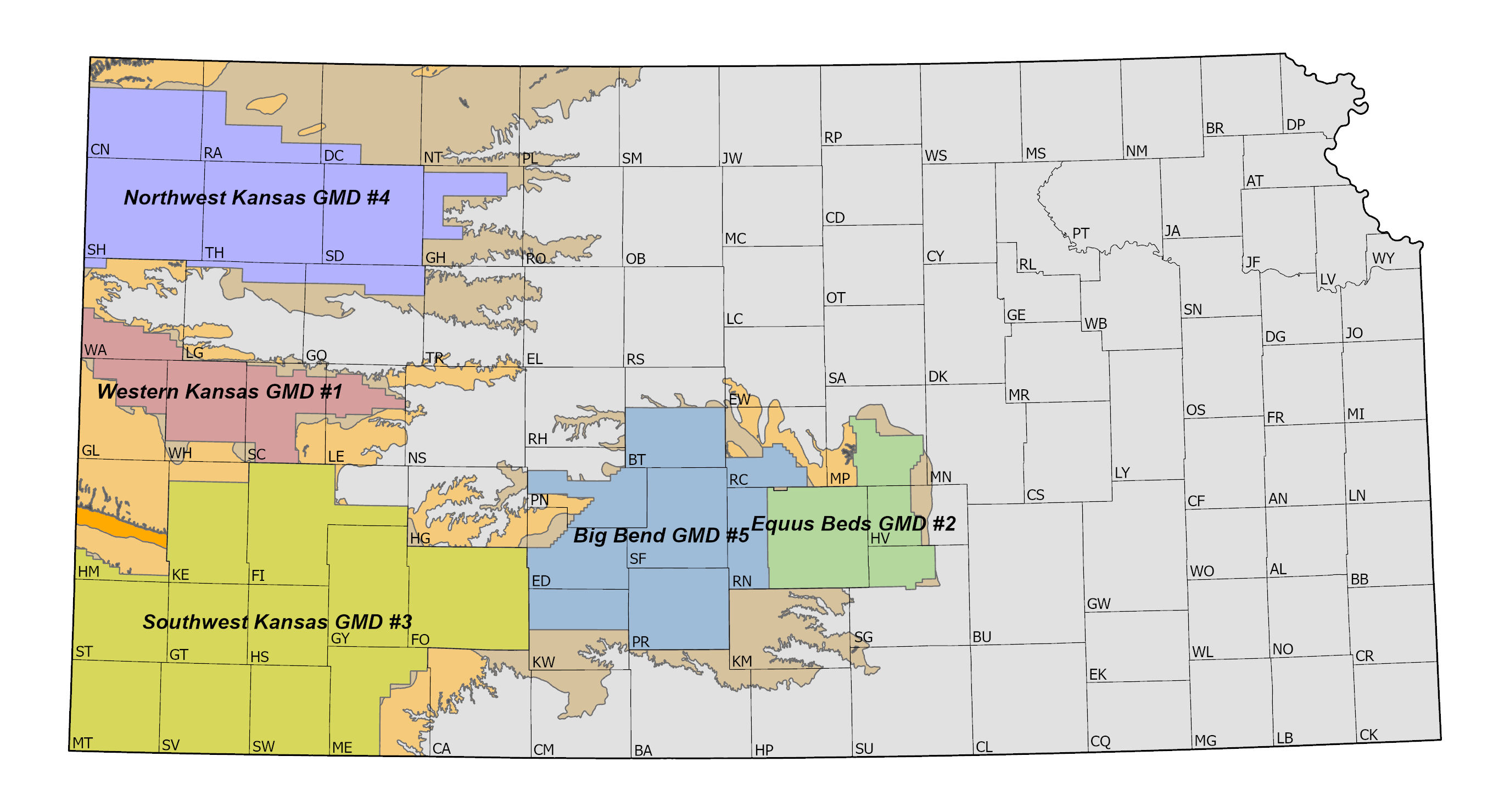 Based on average conditions from 2011 to 2021 and drought year (2012).

Averages over large areas

Approach can be scaled down but is depending on data availability, specifically water-levels
15%
(40%)
29%
(51%)
2%
(23%)
3%
(19%)
22%
(36%)
Kansas Geological Survey